Find your seat!
Hello!
Tina Rivard
Pennsylvania Theta
Director Chapter Support
dcs@pibetaphi.org
Cara Stombock
Virginia Zeta
Member Experience Specialist
memberexperience4@
pibetaphi.org
Olivia Kennedy
Michigan Gamma
HQ Assistant Director of Education and Programs
okennedy@pibetaphi.org
Vice President Member Experience
College Weekend 2025
Let's get to know each other
Name
Chapter
College/University
What You're Most Excited For!
Learning Outcomes
Develop practices that effectively contribute to a premier and inclusive member experience.   

Discover opportunities for meaningful, values-based program implementation through sisterhood events and Leading with Values® seminars.  

Learn how to assess member satisfaction through the Annual Member Evaluation and adapt chapter practices and programming based on the results.    

Deepen their understanding of the Member Experience Team’s responsibilities and the tools needed to manage a team and delegate effectively.
Agenda
Part 1 | Friday 8-9 p.m.
Welcome
Benefits of Membership

Part 2 | Saturday 9-11:45 a.m.
The Future of Pi Phi: New Member Education
Connecting Past to Present: Fraternity Heritage
Intentional Programming: Leading with Values Seminars
Part 3 | Saturday 1:15-3 p.m.
Promoting Sincere Friendship: Sisterhood Events
Developing Women of Intellect: Academic Programming
Providing Lifelong Enrichment: Pi Phi for Life
Part 4 | Saturday 4:15-6:15 p.m.
Ensuring A Positive Member Experience: Assessment
Putting Thoughts Into Actions
Reflection
What is my chapter already great at when it comes to programming and enhancing the member experience?

What do I need to do this weekend to make sure I can take this back to my chapter? 

How will I work with my Directors to relay the information I learn this weekend? 

How do I anticipate this information will help me in my current or future role as a leader within Pi Beta Phi?
Game time!
One person starts by saying their name and an interesting fact about themselves. 
If the fact is true for someone else, that person yells, “Link!” and runs up to that person and links arms. 
That fact may apply to more than one Pi Phi, so they must be quick to link. 
The person who just “linked” then goes next and says their fact and someone else comes up to link with them!
Benefits of Membership
Reflection
What contributed to a lackluster or poor member experience in the past? 

What fears do I have about bringing information back to the chapter?  

What are some ways of communicating that did not work in the past to get members on board with what was happening?
The "Why"
Three reasons why you believe members remain in the chapter today.  

Three reasons why you could see members questioning if they should remain a Pi Phi. 

Why are you VPME?
As true friends, we honor the uniqueness of each sister. We empower one another, through meaningful relationships grounded in empathy. We promise an inclusive sisterhood, where every member feels welcome, is supported, and knows they belong.  
As the first fraternity for women, we own our role and responsibility in the fraternal movement. We recognize our power and privilege as college-educated women, to work for an equitable society. We commit to develop the servant leaders our diverse world needs.
Tip #1
Identify what motivates your chapter to engage.
Tip #2
Lighten up!
Tip #3
Communicate a little differently this time.
Tip #4
Be clear about what is happening and why.
Tip #5
What problem are you going to solve for them?
Tip #6
Involve members in the process.
Tip #7
Provide meaningful, enjoyable programs that are worth your members’ time.
Key Takeaways
Vice President Member Experience
College Weekend 2025
The Future of Pi Phi
New Member Experience
New Member Education Program
Six-lesson introduction to the Fraternity 
Led by the Director New Member Experience 
Opportunity to connect to Pi Phi while learning about member obligations and Pi Phi’s core values 
Focus is on building affinity for Pi Phi – not frills or gifts!
What pieces of the New Member Education Program have shaped me?
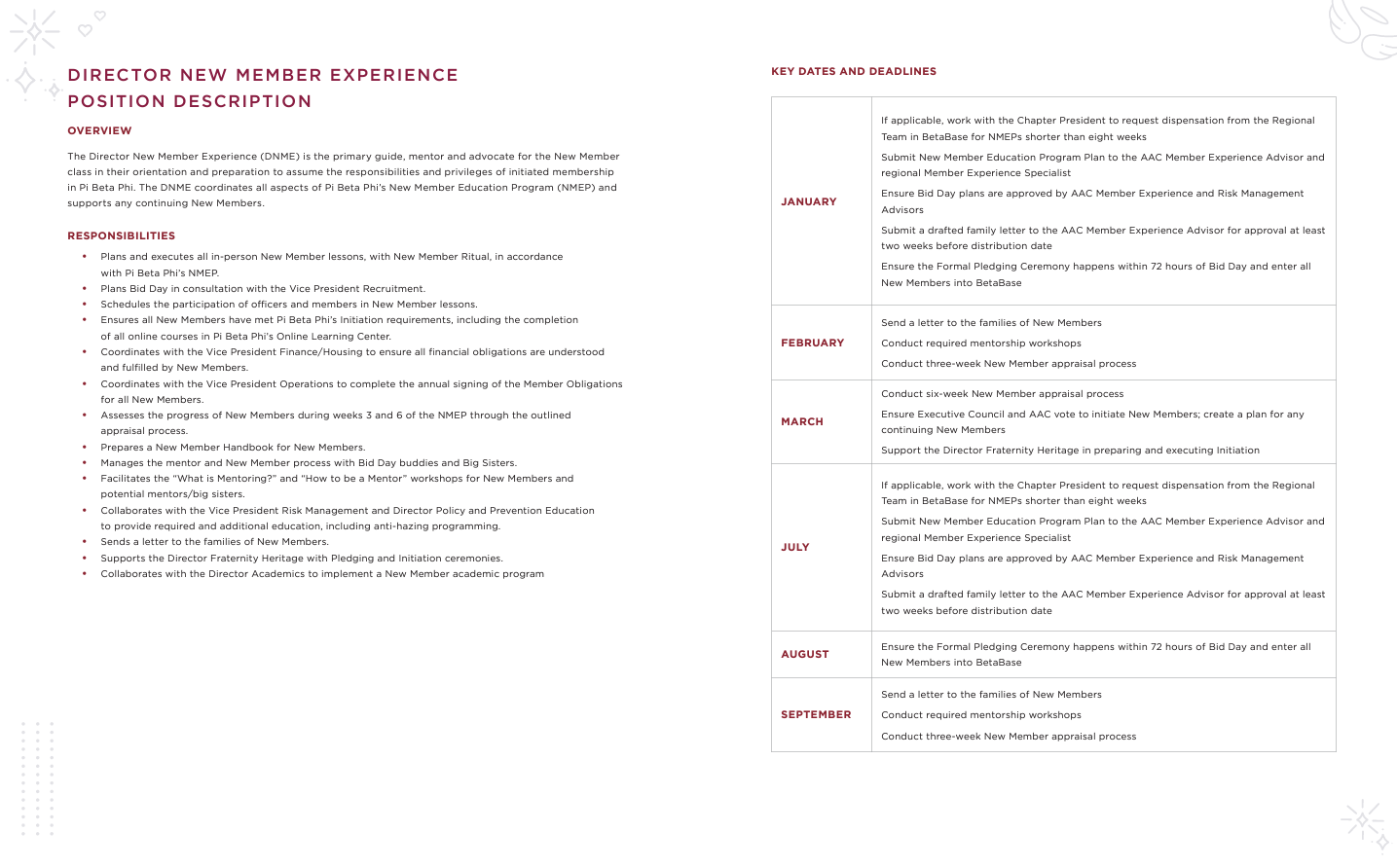 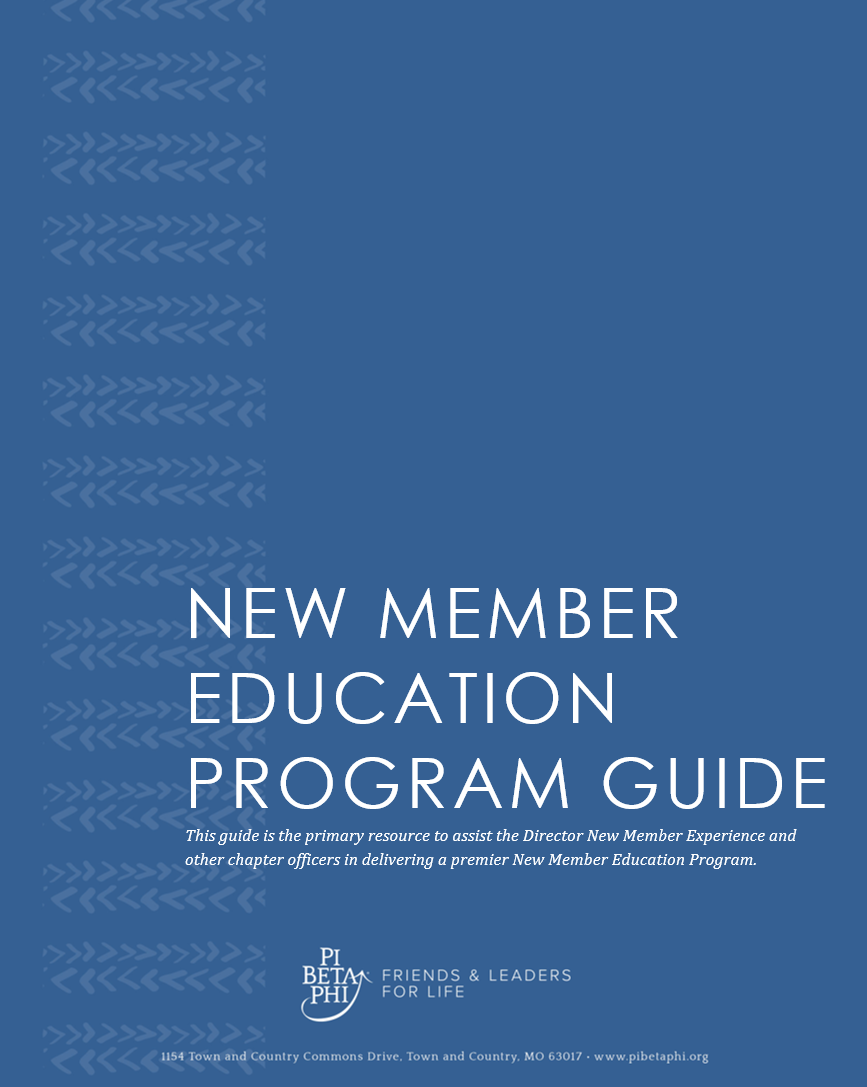 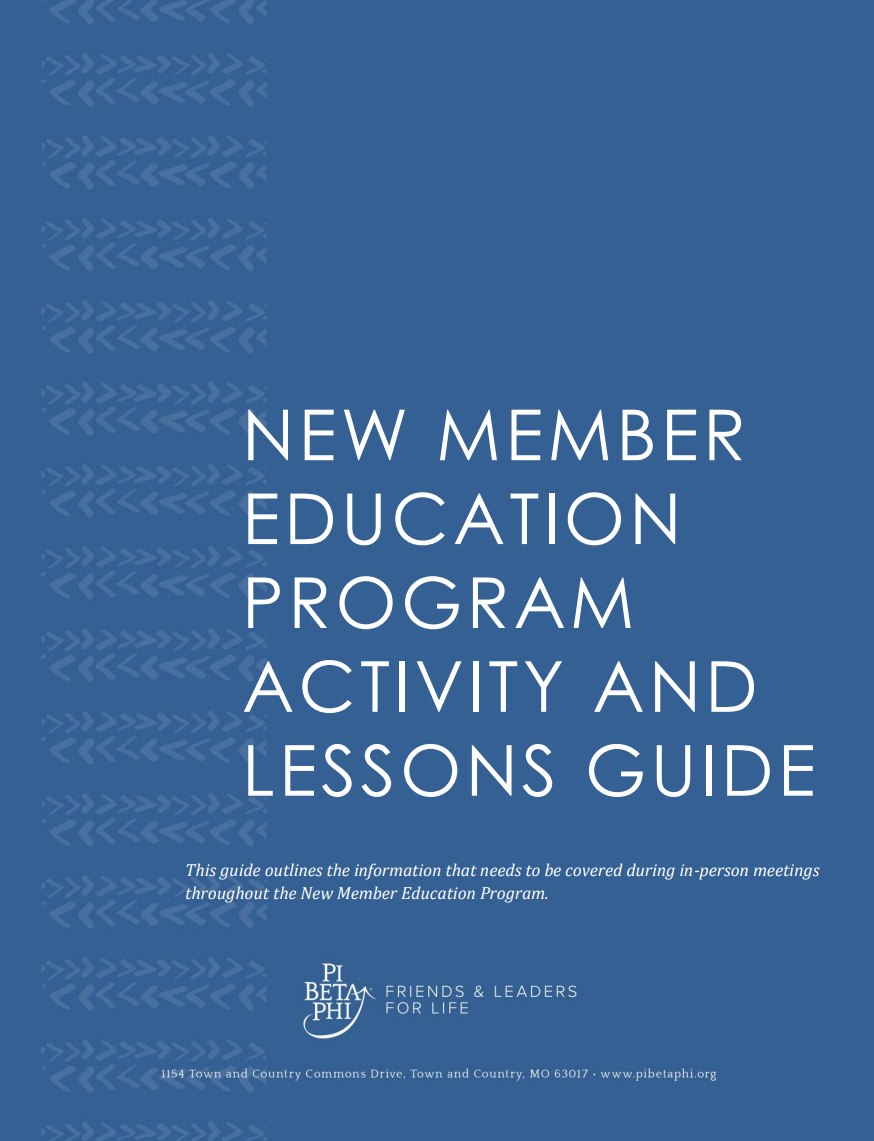 Top NMEP Reminders
The DNME plans Bid Day in consultation with the VPR.

New Member Appraisals must occur at Weeks 3 and 6 of the program.

Big/Little Reveal should take place no later than four weeks into the program.

The DNME is responsible for Continuing New Member programming, if applicable.
Let's chat!
How can we utilize the New Member Appraisals to be proactive about their progress toward Initiation?

What are some ways I can contribute to a successful NMEP?

How can I help the DNME make the NMEP inclusive?

How can I support the DNME throughout the year?
What are five things I need to bring back to my Director New Member Experience?
Connecting Past to Present
Fraternity Heritage
What does Honor and Respect mean to you?
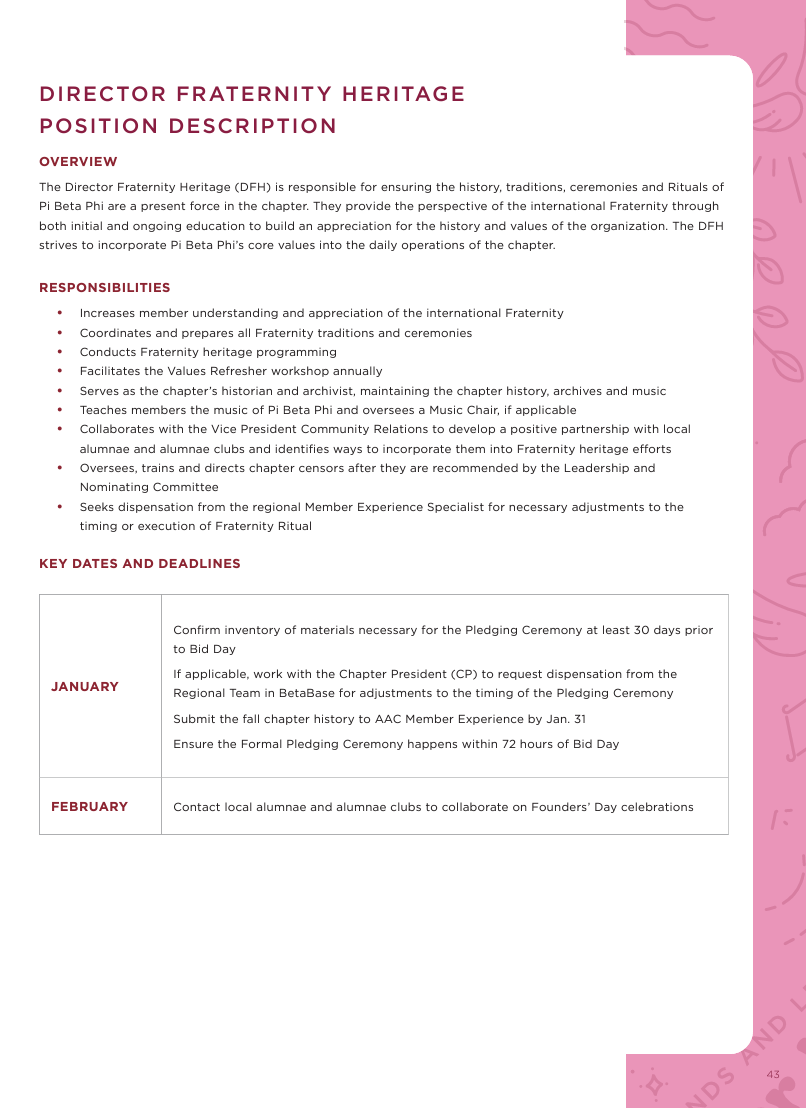 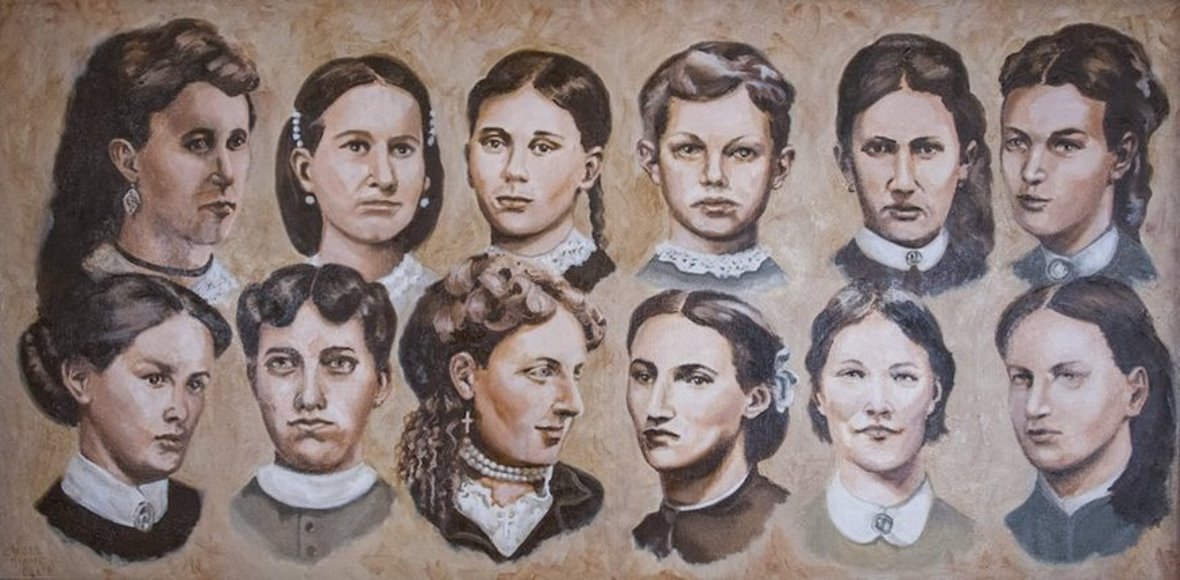 Let's chat!
Choose one thing your chapter does to celebrate Fraternity Heritage.
Think about how your chapter could approach it differently.
Special Guest!
Historian And Archivist, Fran DeSimone Becque, New York Alpha
The Tenuous Early Years of our Fraternity
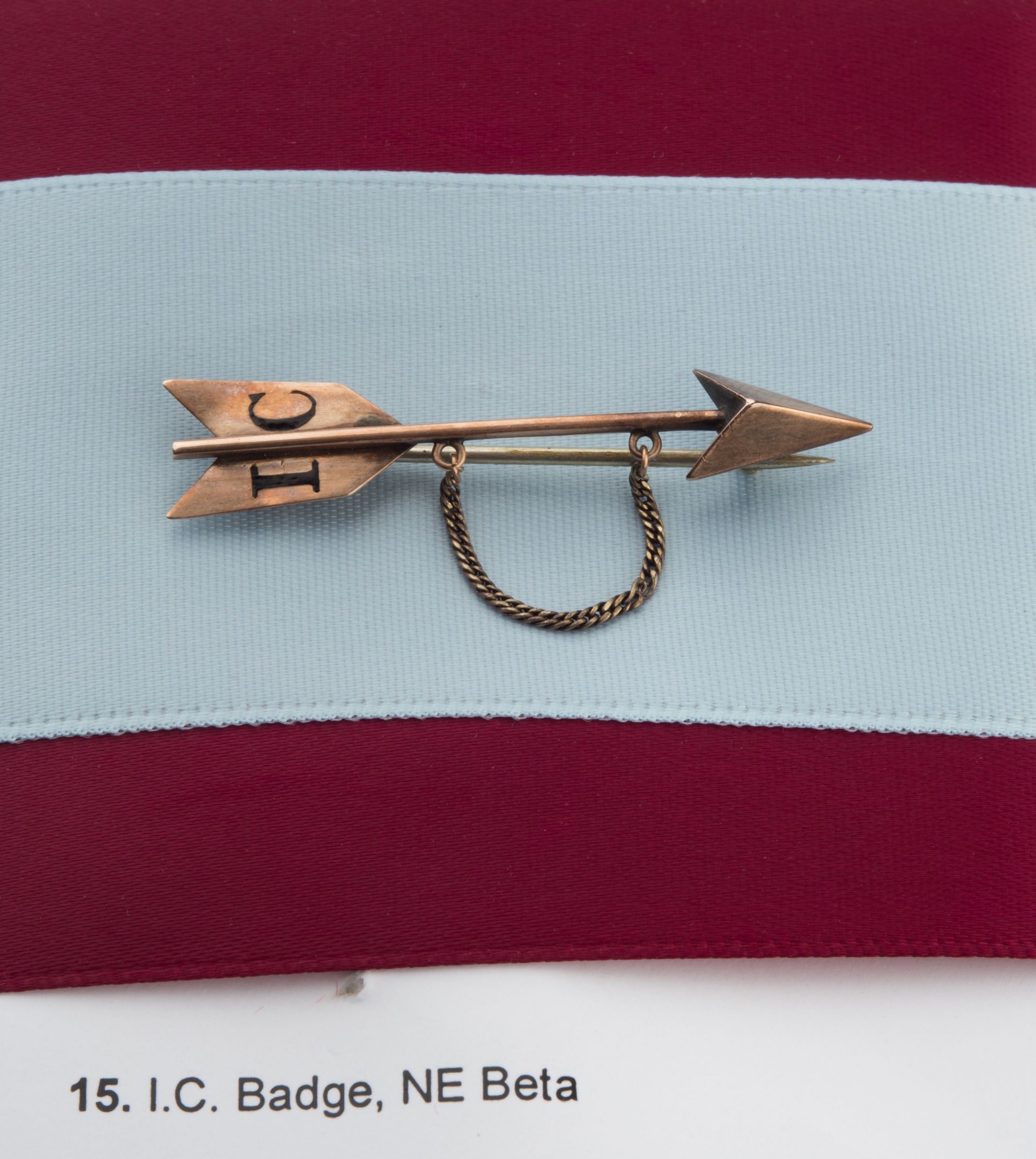 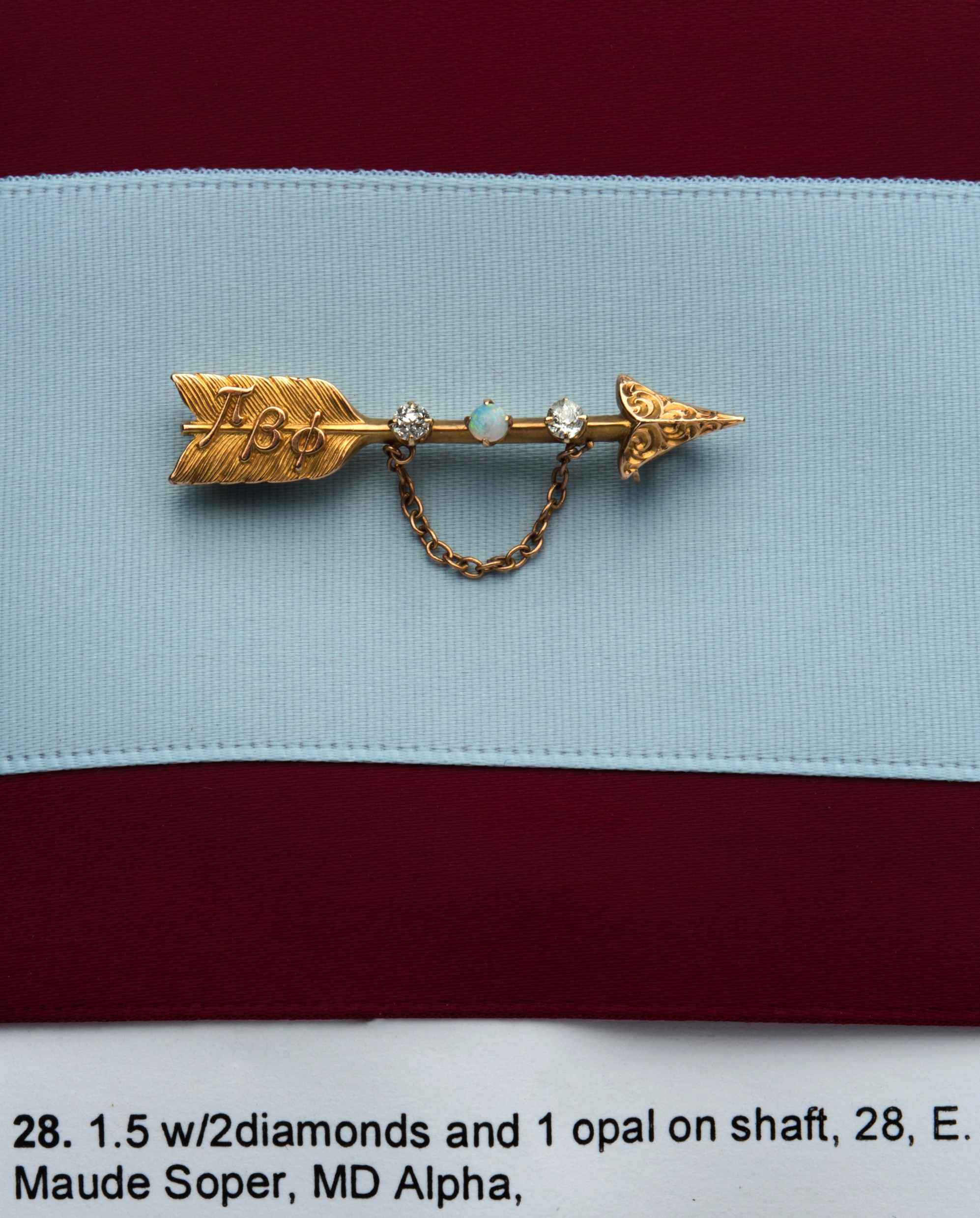 Harvard College (University) was chartered in 1636.
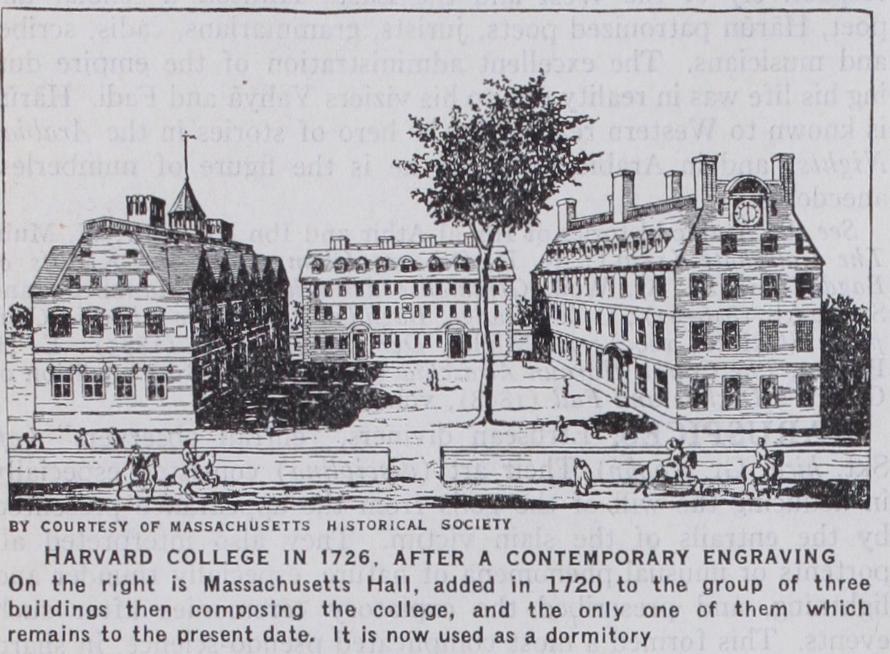 It took women another 200 years to enter any form of American higher education.
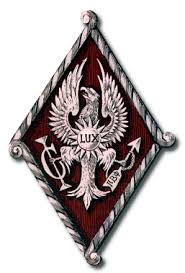 Our story begins in Illinois 158 years ago
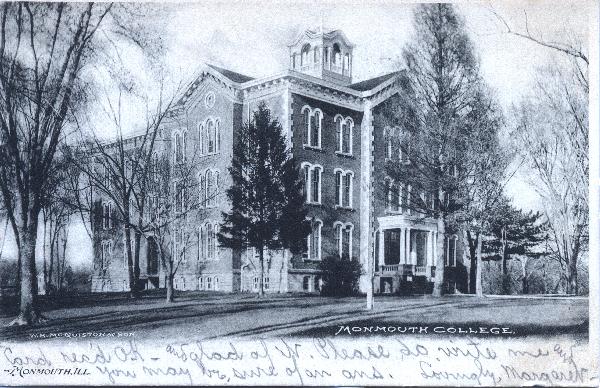 Where exactly is Monmouth, Illinois?
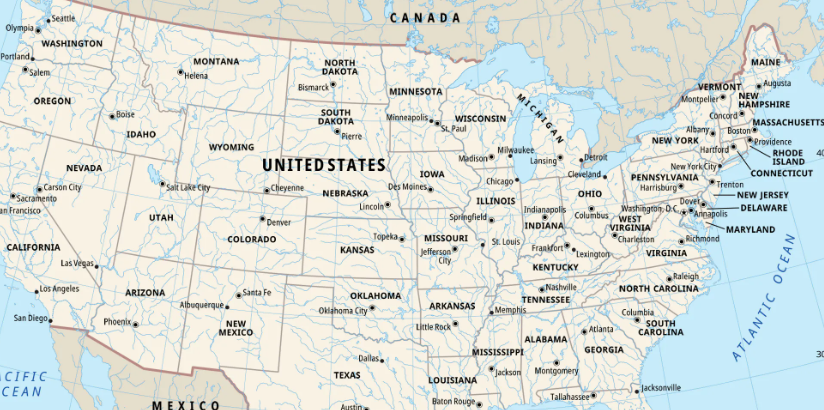 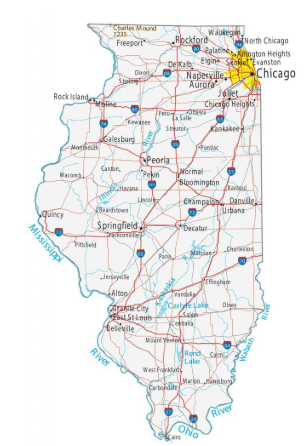 Monmouth is near the Mississippi River in the western part of the state.
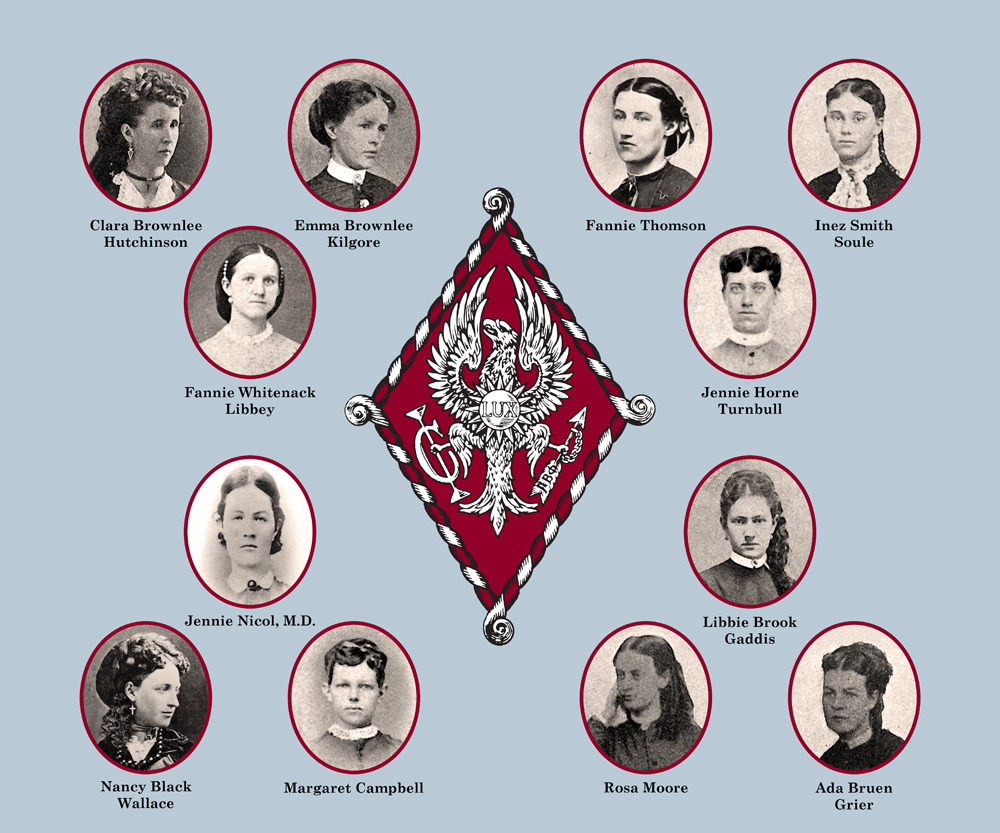 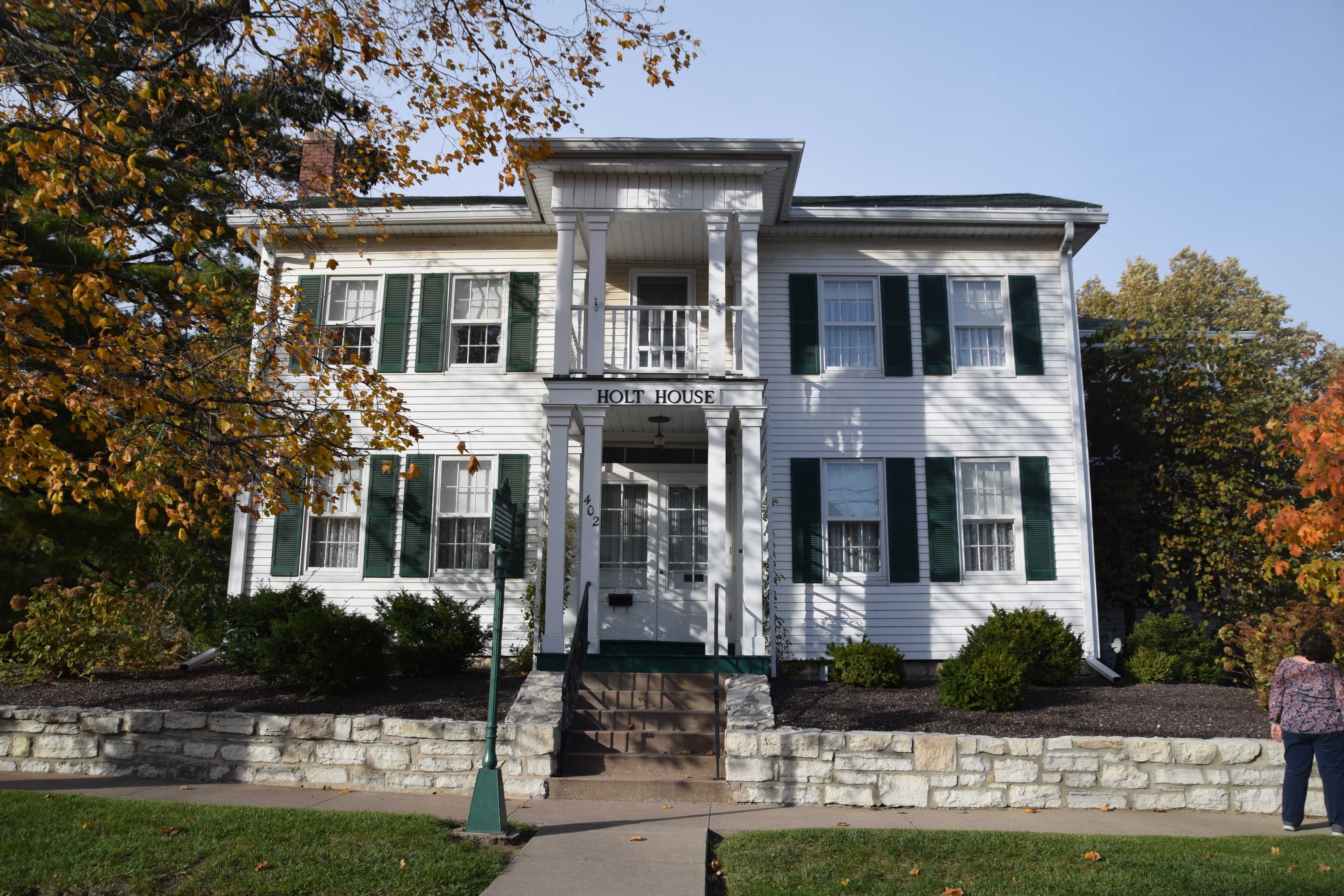 I.C. Sorosis was founded at Holt House on April 28, 1867.
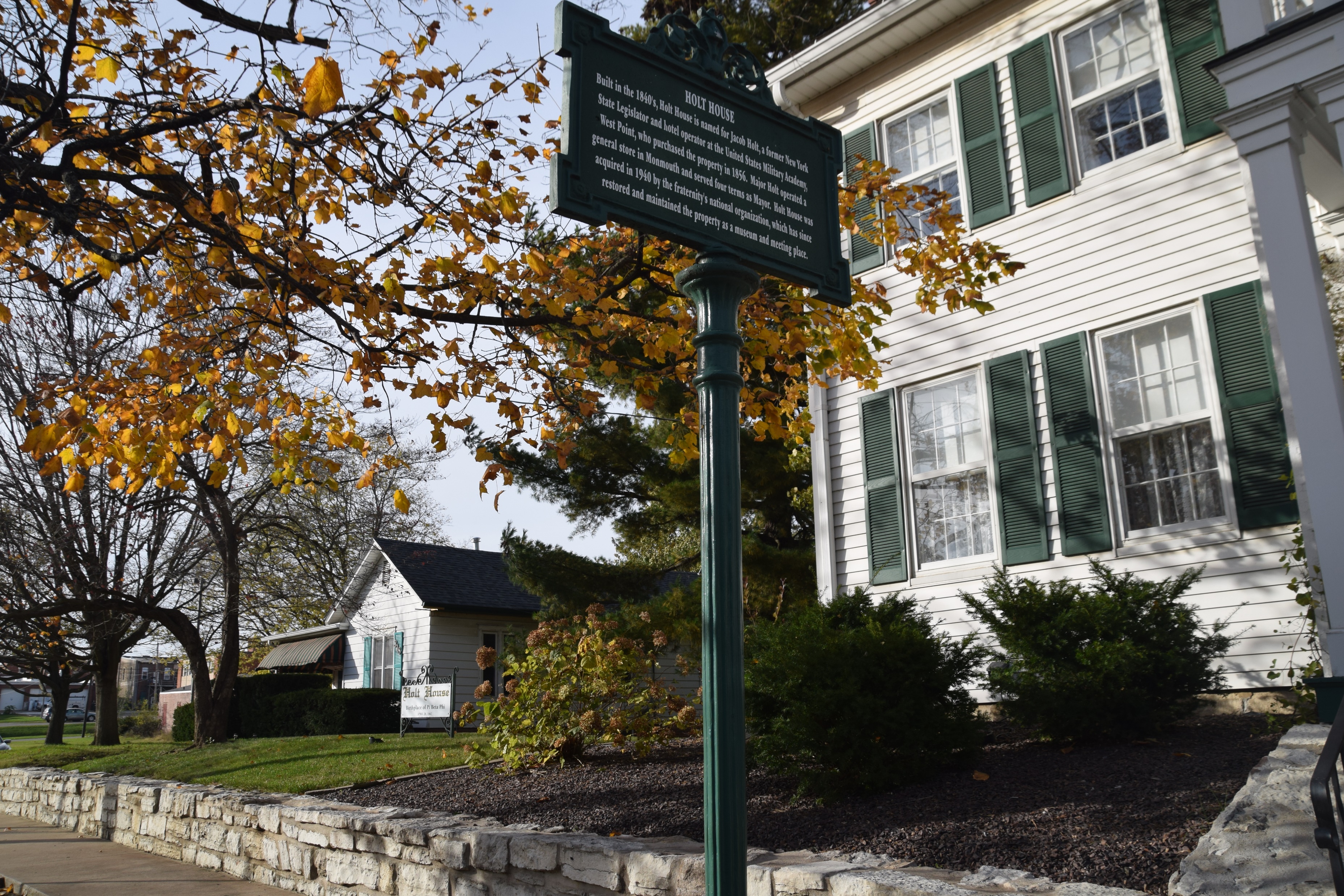 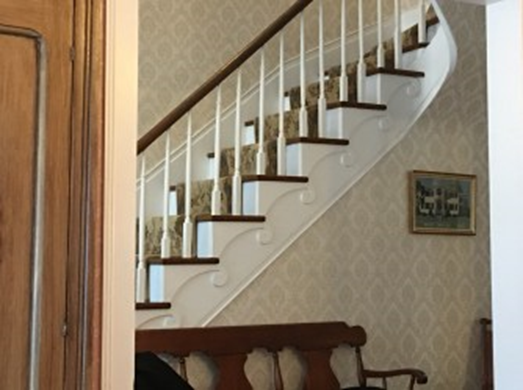 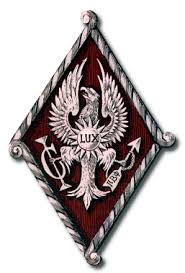 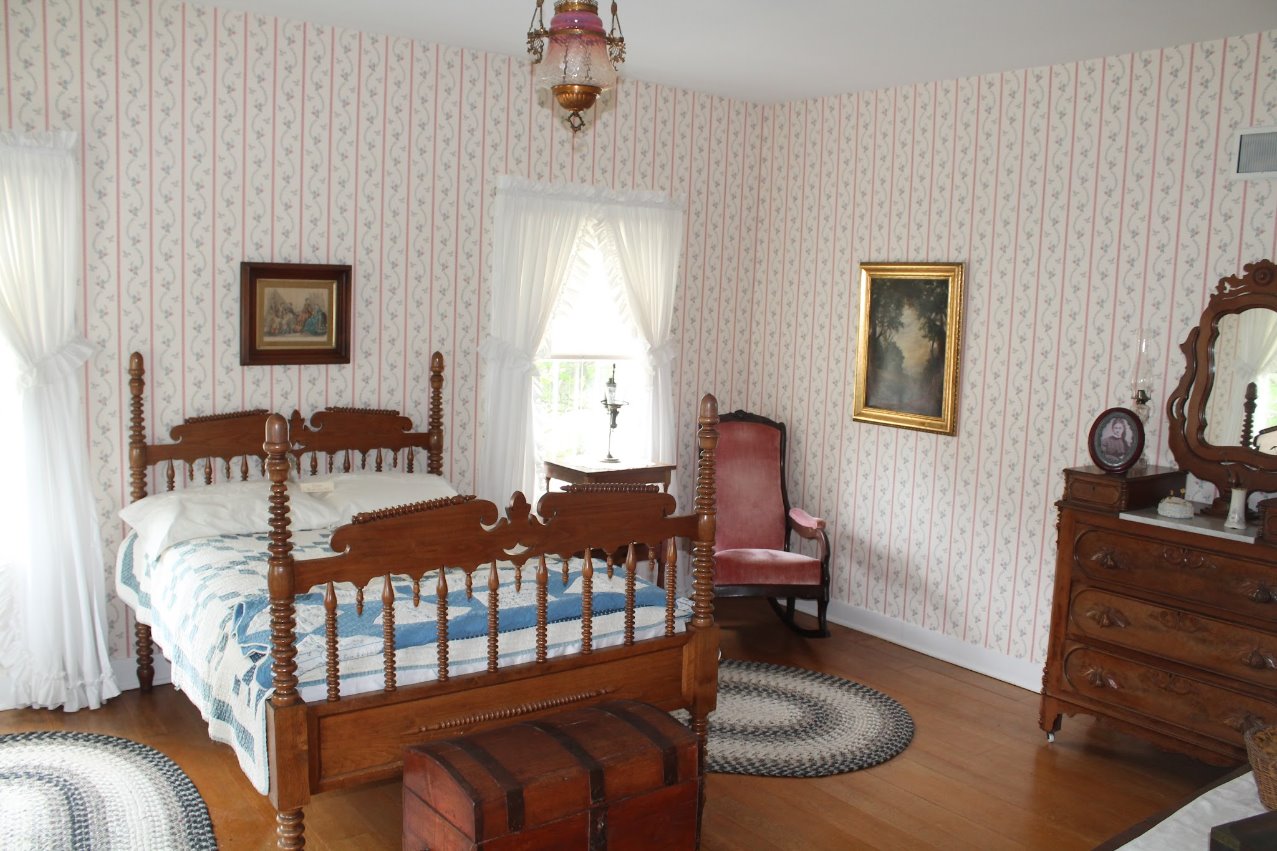 Put Holt House on your bucket list!
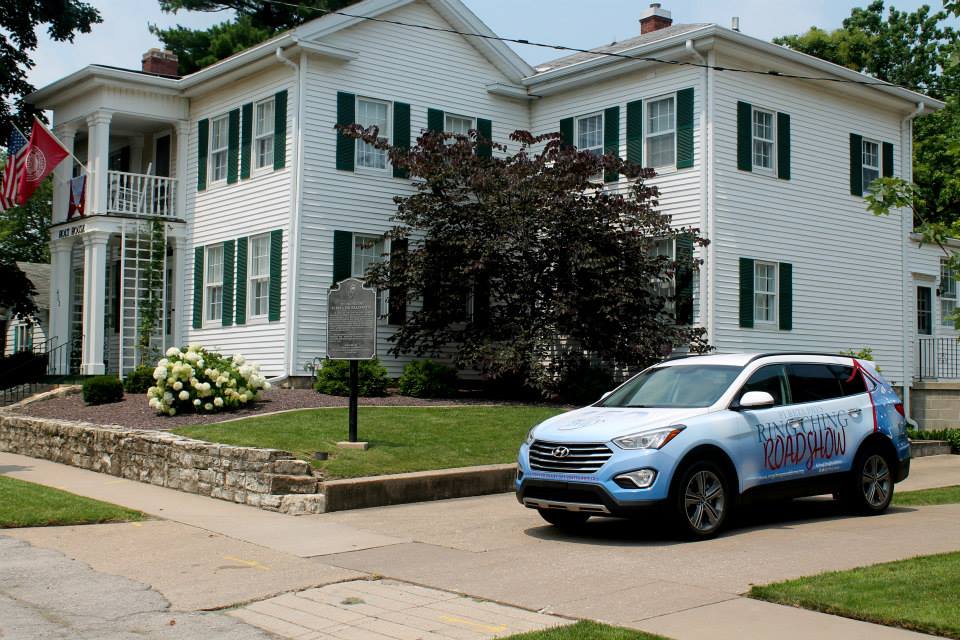 On October 13, 1870, Kappa Kappa Gammawas founded at Monmouth College.
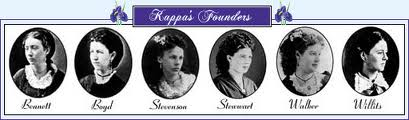 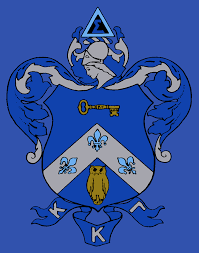 Pi Phi and Kappa are known as the Monmouth Duo.
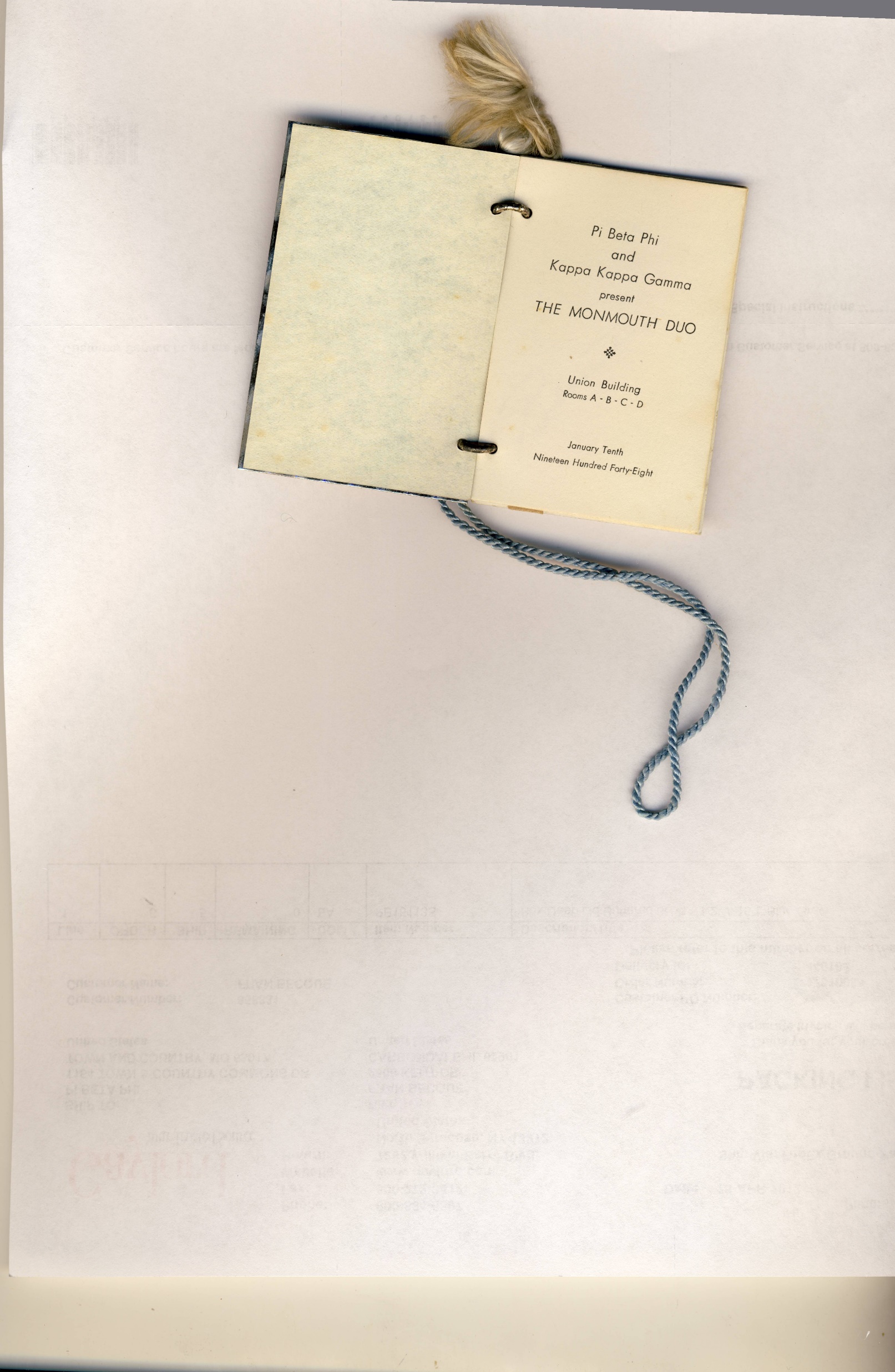 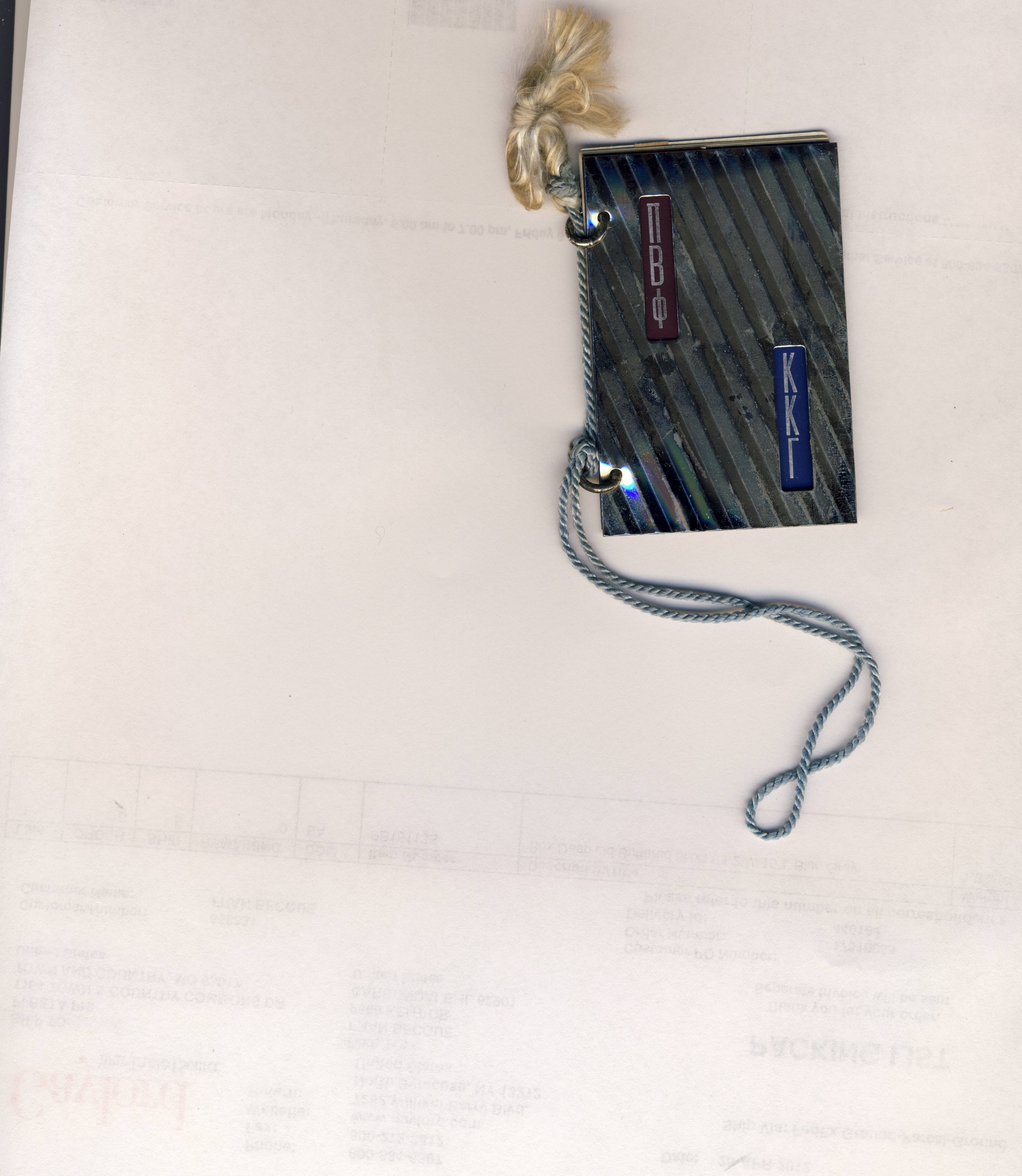 Kappa Alpha Theta was founded on January 27, 1870, between the Monmouth Duo organizations.
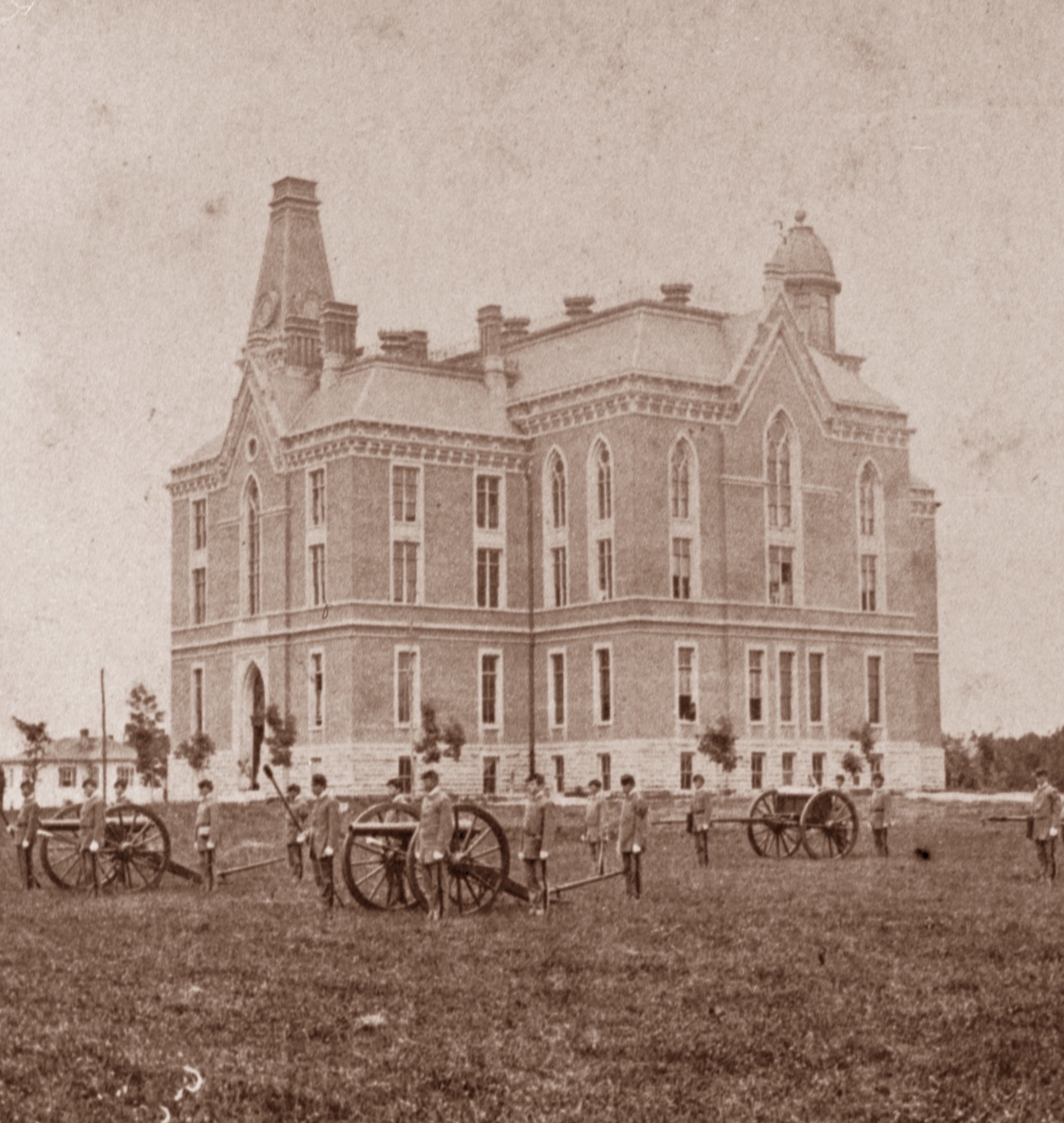 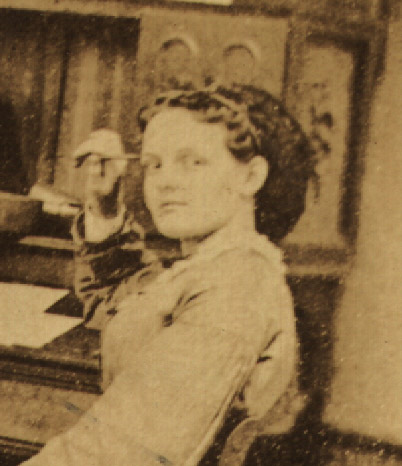 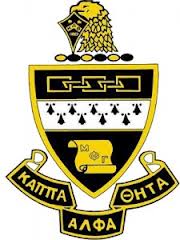 Delta Gamma was founded in December 1873.
George Banta, Phi Delta Theta, was instrumental in bringing Delta Gamma north. He was a Delta Gamma as well as 
Phi Delt.
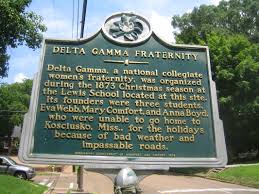 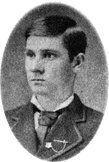 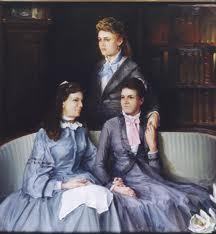 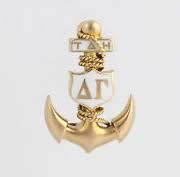 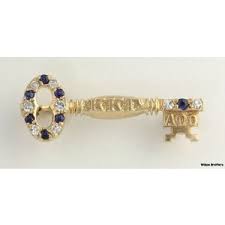 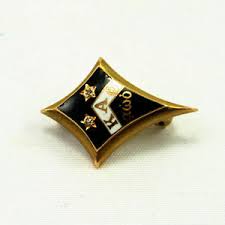 Between 1867 and 1881, only four of today’s NPC groups were chartering chapters on other campuses.
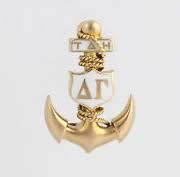 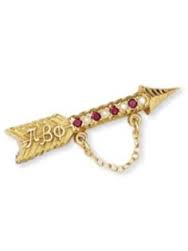 Time out for an explanation of “The Firsts”
April 28, 1867, Pi Beta Phi is the first women’s fraternity based upon the men’s fraternity model.

January 27, 1870, Kappa Alpha Theta is the first Greek-letter women’s fraternity.

Further complicating matters….

Two organizations founded at Wesleyan College in Macon, Georgia, the “Macon Magnolias,” Alpha Delta Pi and Phi Mu.
Our Founders Were Visionaries (and Teenagers)
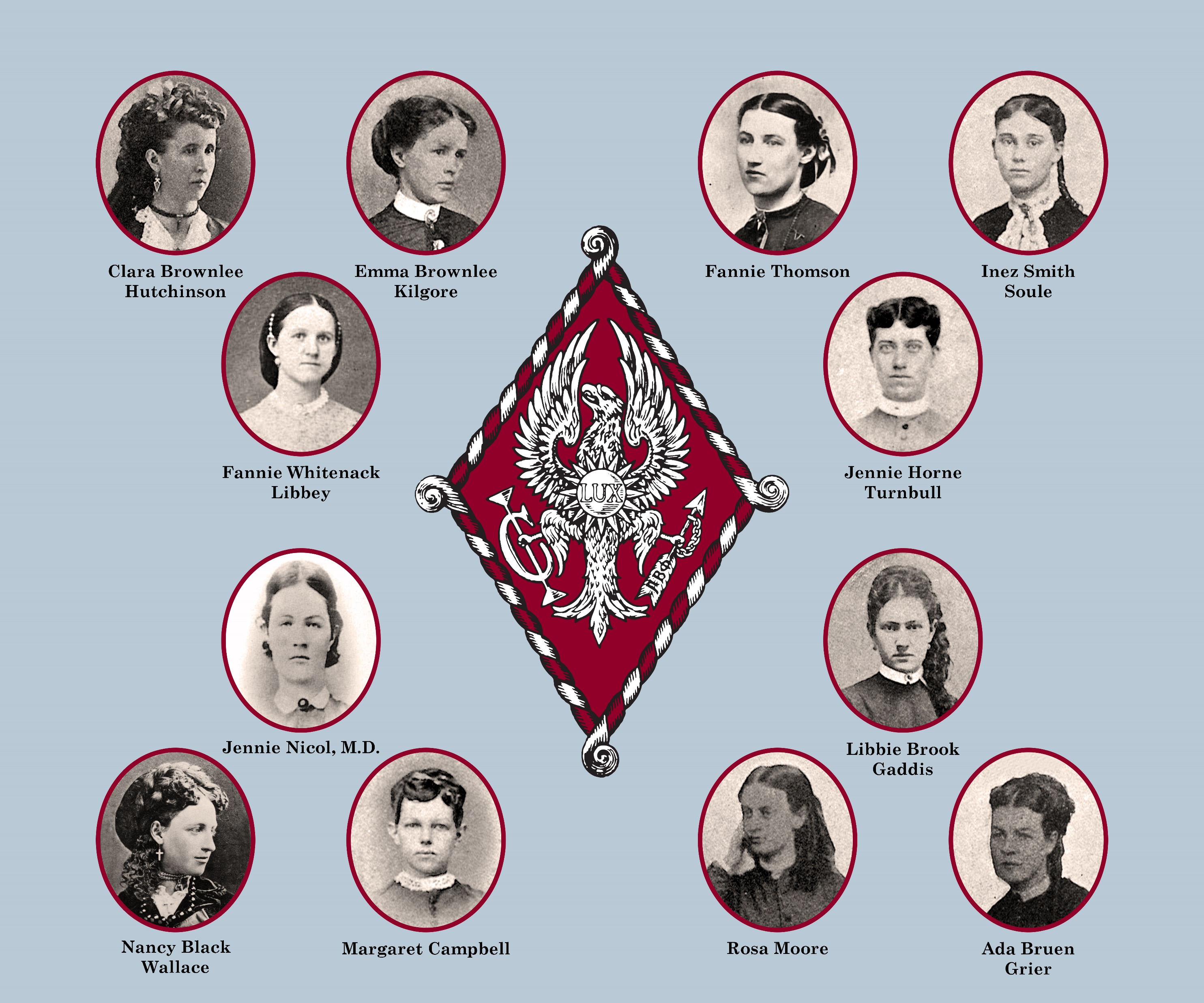 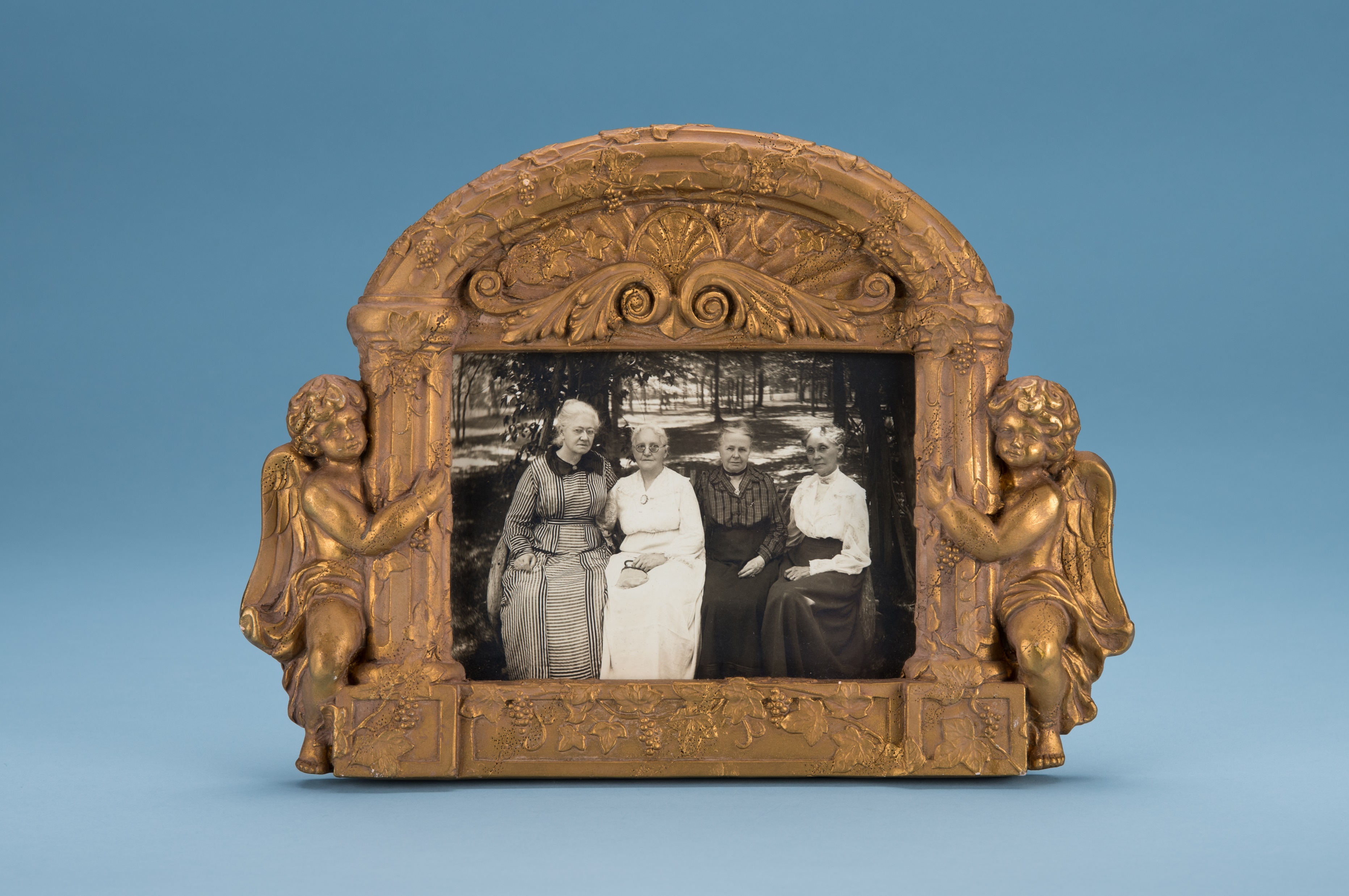 Had our 12 Founders chosen the Greek motto Pi Beta Phi...
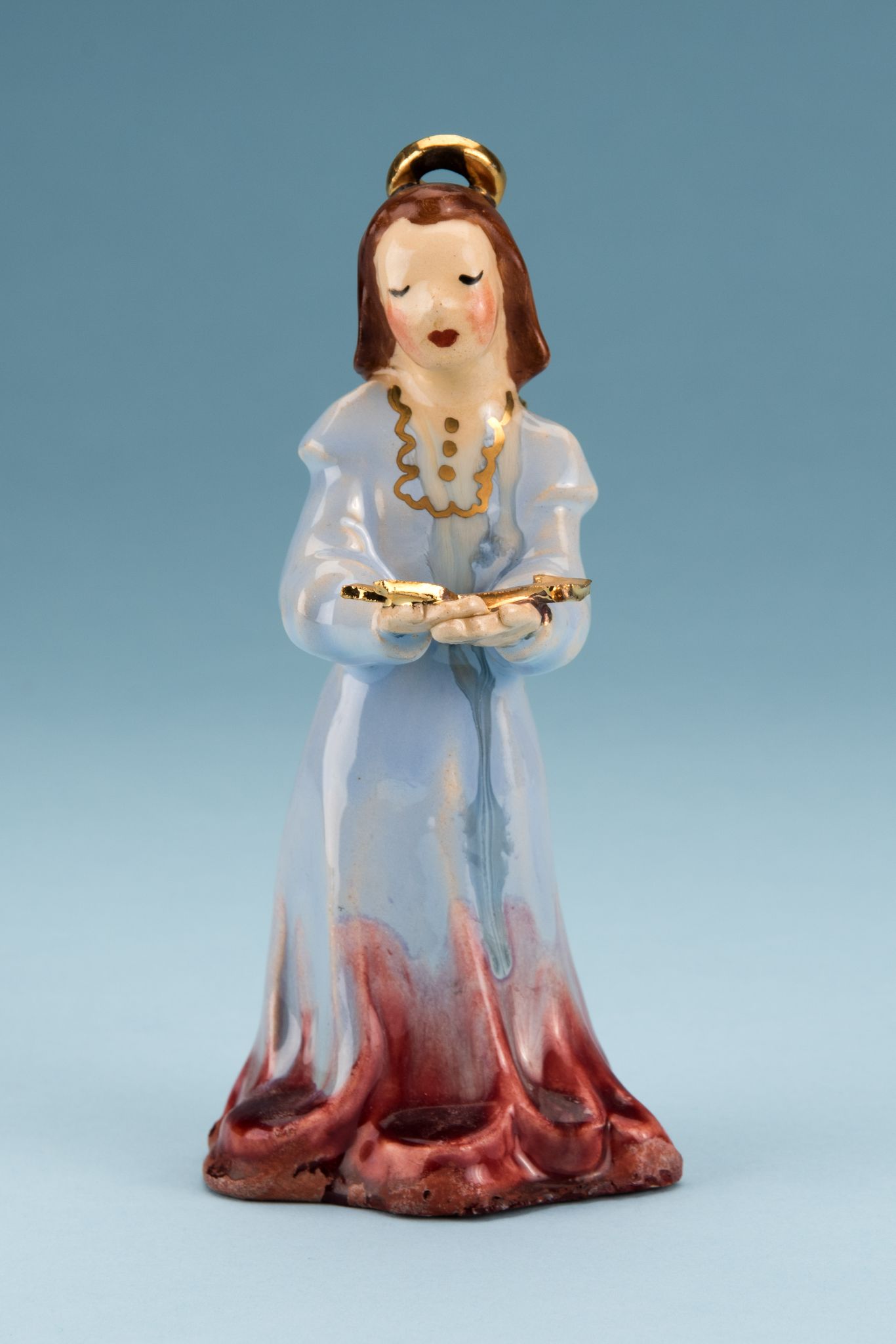 We would be the oldest Greek-letter organization for women.
Monmouth College forced all GLOs to close in the late 1870s.
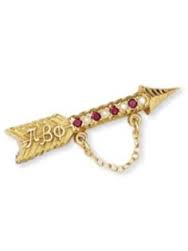 This should have been the end of Pi Beta Phi and Kappa Kappa Gamma.
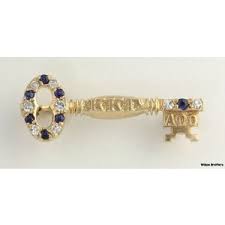 Luckily both Pi Phi and Kappa, established chapters:
1870, Kappa Kappa Gamma, Monmouth College
1871-74, St. Mary’s College
1872, Indiana University
1872-75, Smithson
1873, Illinois Wesleyan College
1874-76, Rockford Seminary
1875, University of Wisconsin
1875, DePauw University
1875, University of Missouri
1876, Wooster College
1877, University of Akron
1878, Butler University
1879-84, Franklin College *****
1880, University of Minnesota
1880-90, Simpson College
1880-85, UC Berkeley
1881, St. Lawrence University
1881, Hillsdale College
1867, Pi Beta Phi Monmouth College, 
       chapter closed mid-1870s-1920s
1868, Iowa Alpha, Iowa Wesleyan University
1869, Mt. Pleasant Seminary
1870-79, DePauw University
1870-71, Baptist Young Ladies Seminary
1872, Illinois Beta, Lombard College
1873, Kansas Alpha, Kansas University
1874, Iowa Beta, Simpson College
1877, Iowa Gamma, Iowa State University
1881-83, Dearborn Seminary
1881-87, South Iowa Normal
1881-84, Jacksonville Female Academy
1881-92, Iowa Normal East
Our oldest continuous chapter
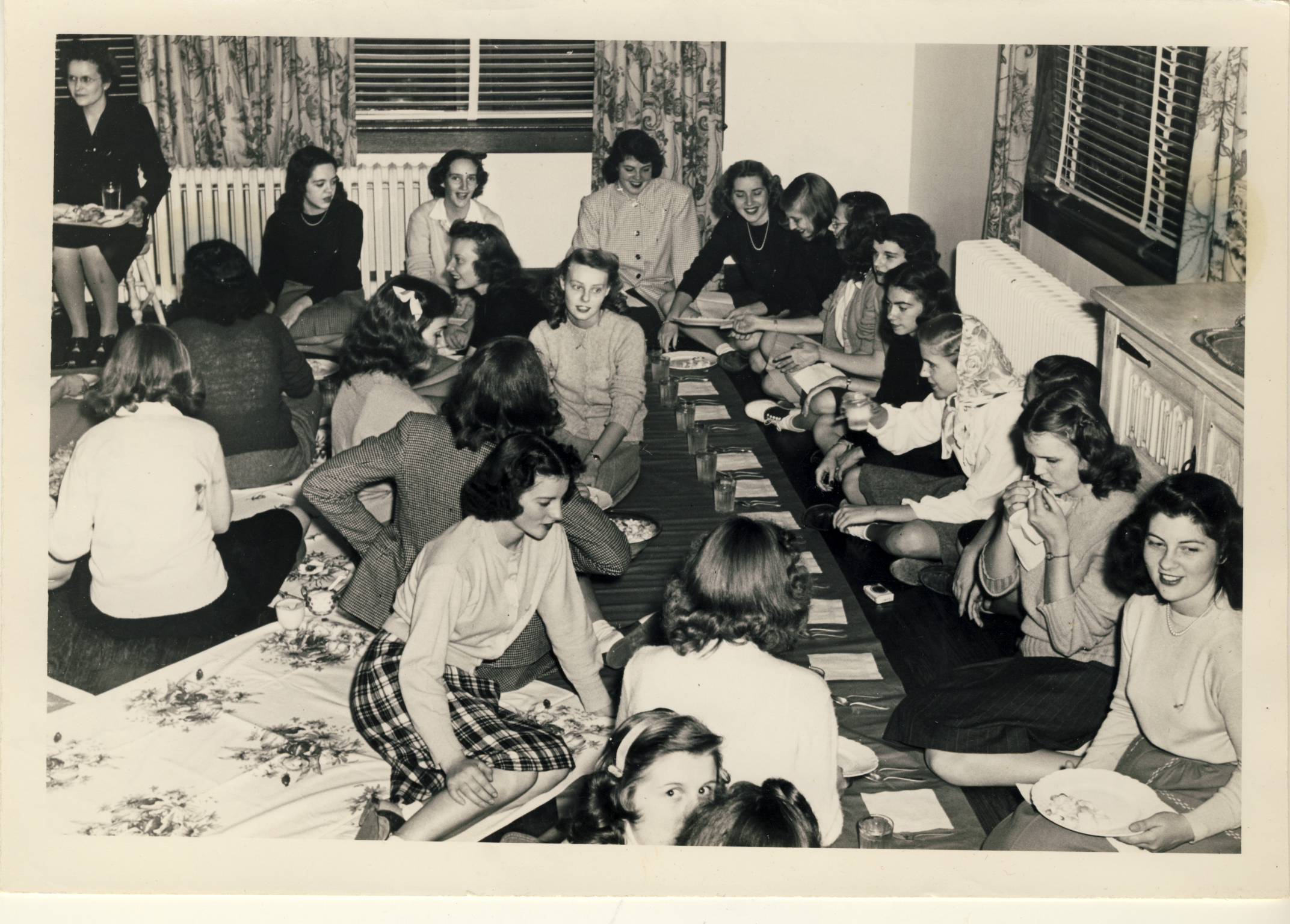 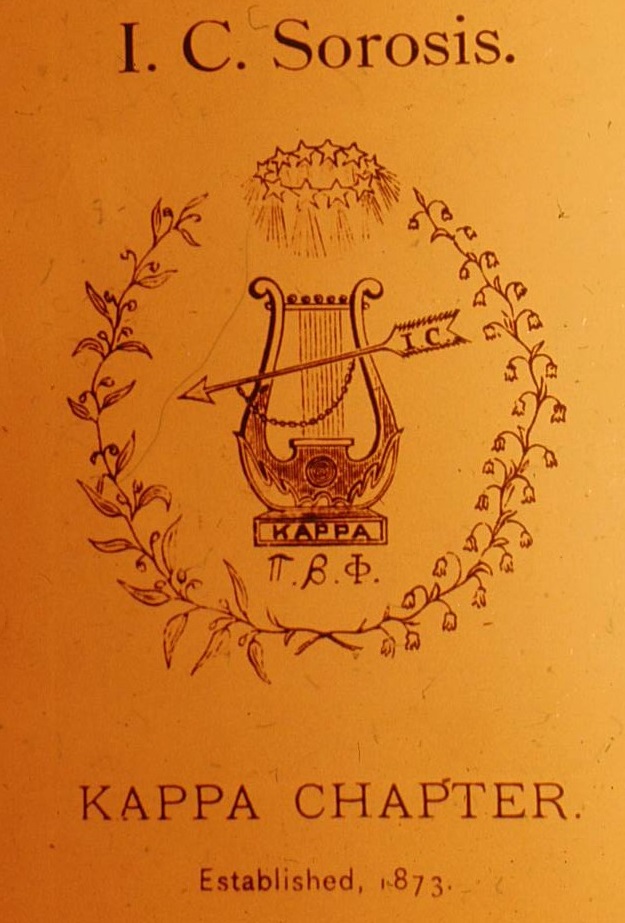 Kansas Alpha is Pi Beta Phi’s oldest, continuous chapter. It has been in existence since 1873!
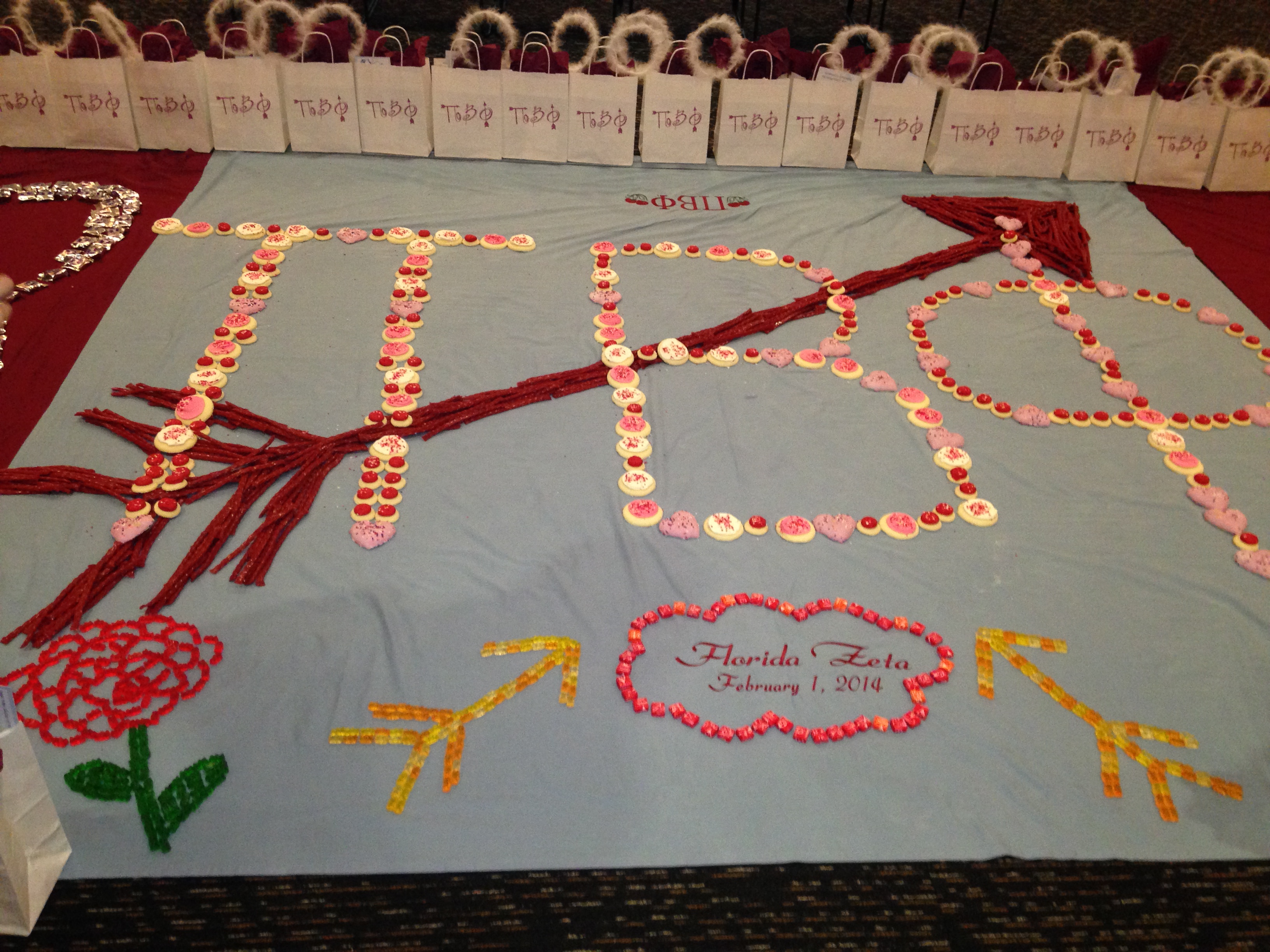 A Pi Phi tradition dates to 1873—six years after our founding—and also involves Kansas Alpha.
Collegians presided at conventions
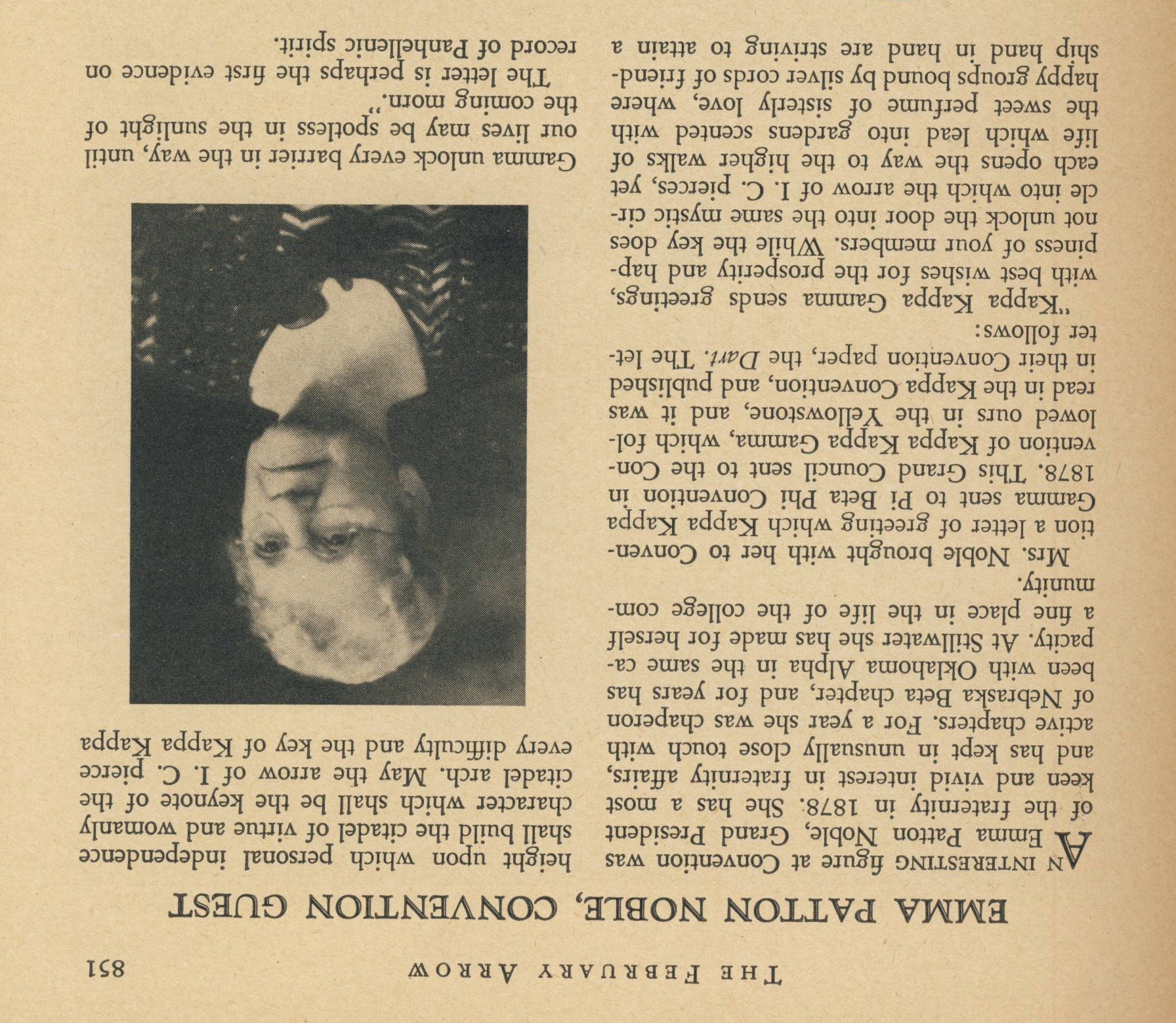 In 1878, Emma Patton, Iowa Beta, presided at the 1878 Indianola, Iowa, convention.
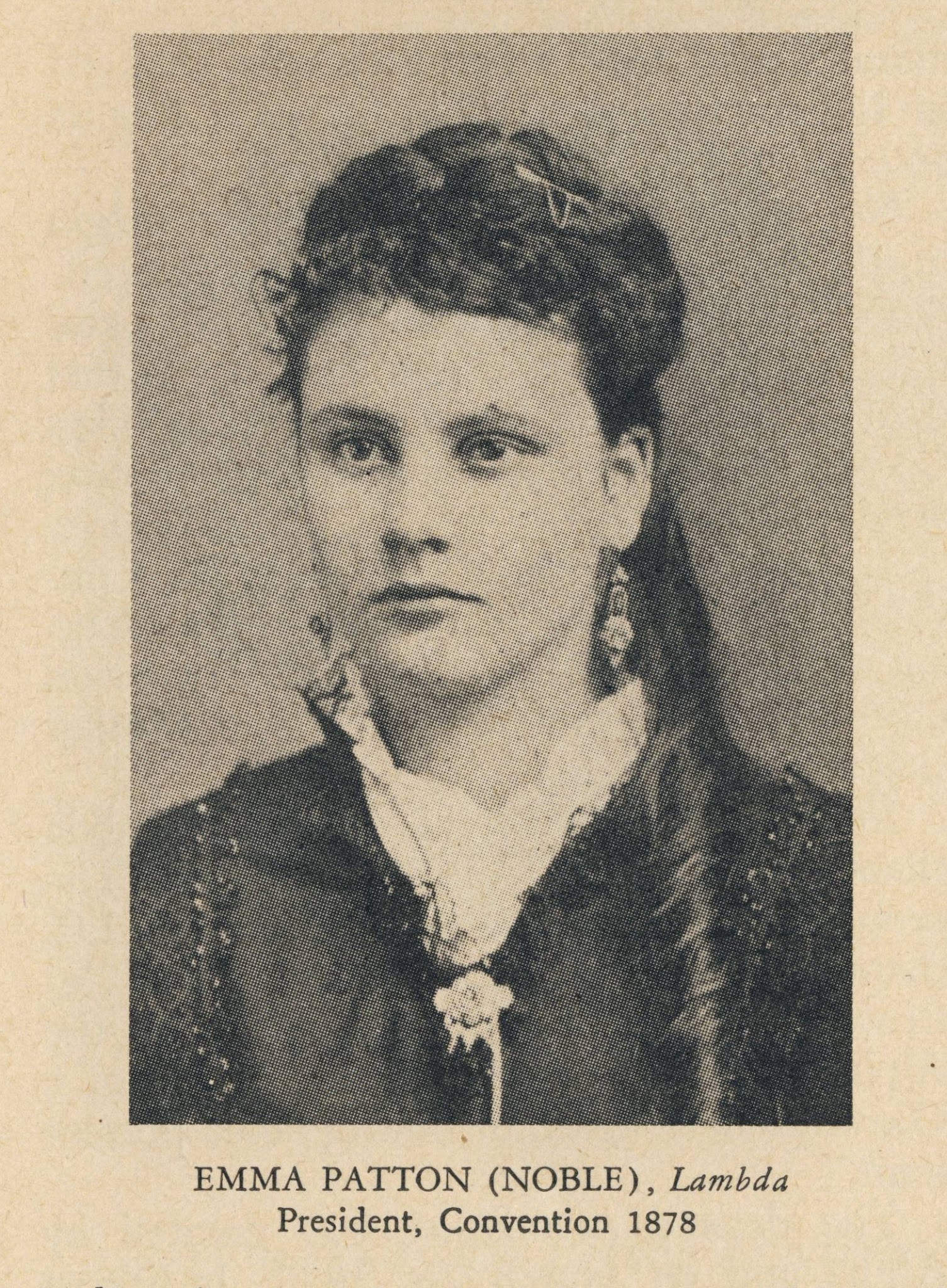 Nell Custer, Iowa Zeta, was our first Grand President from 1884-1885.
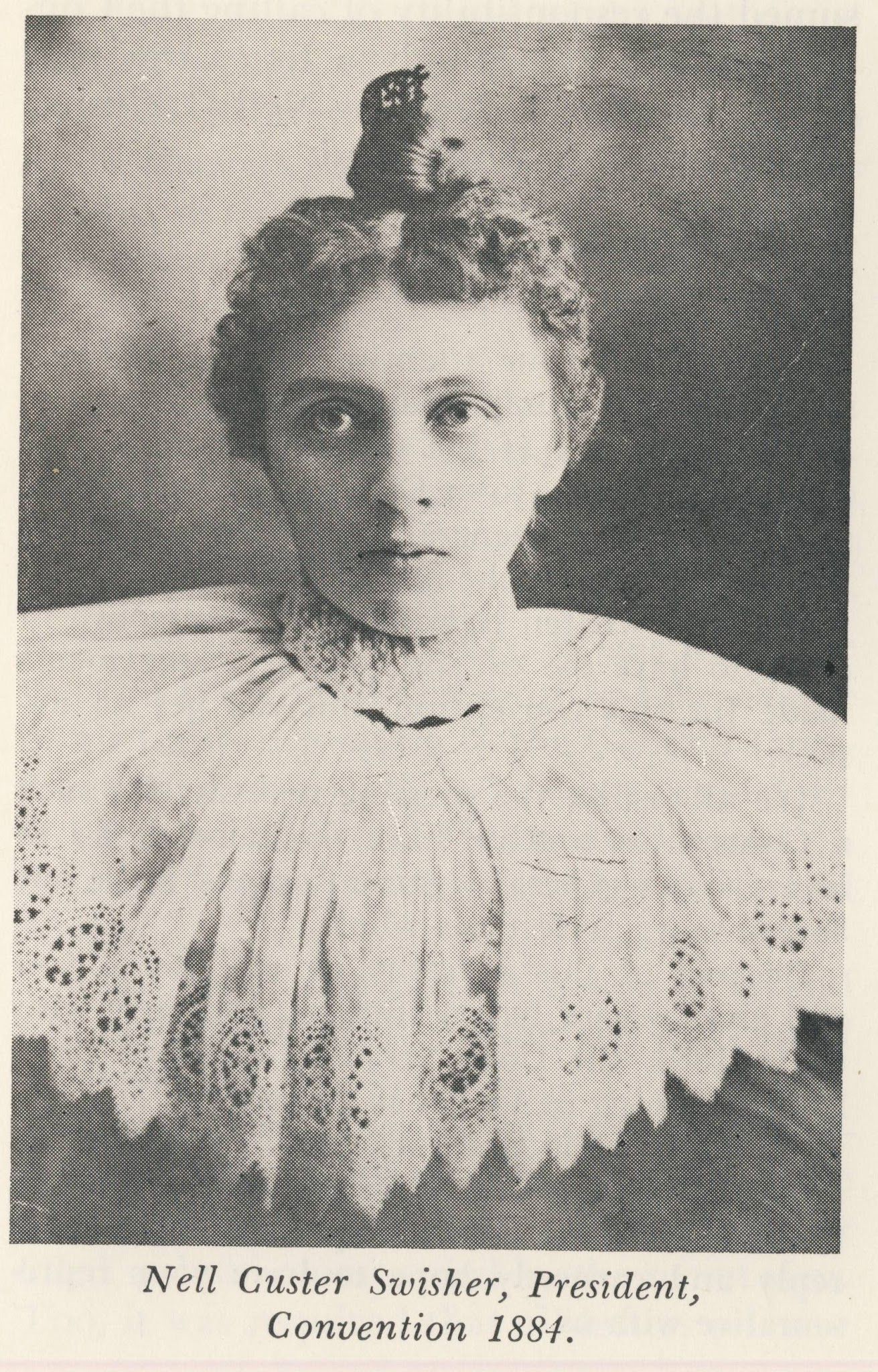 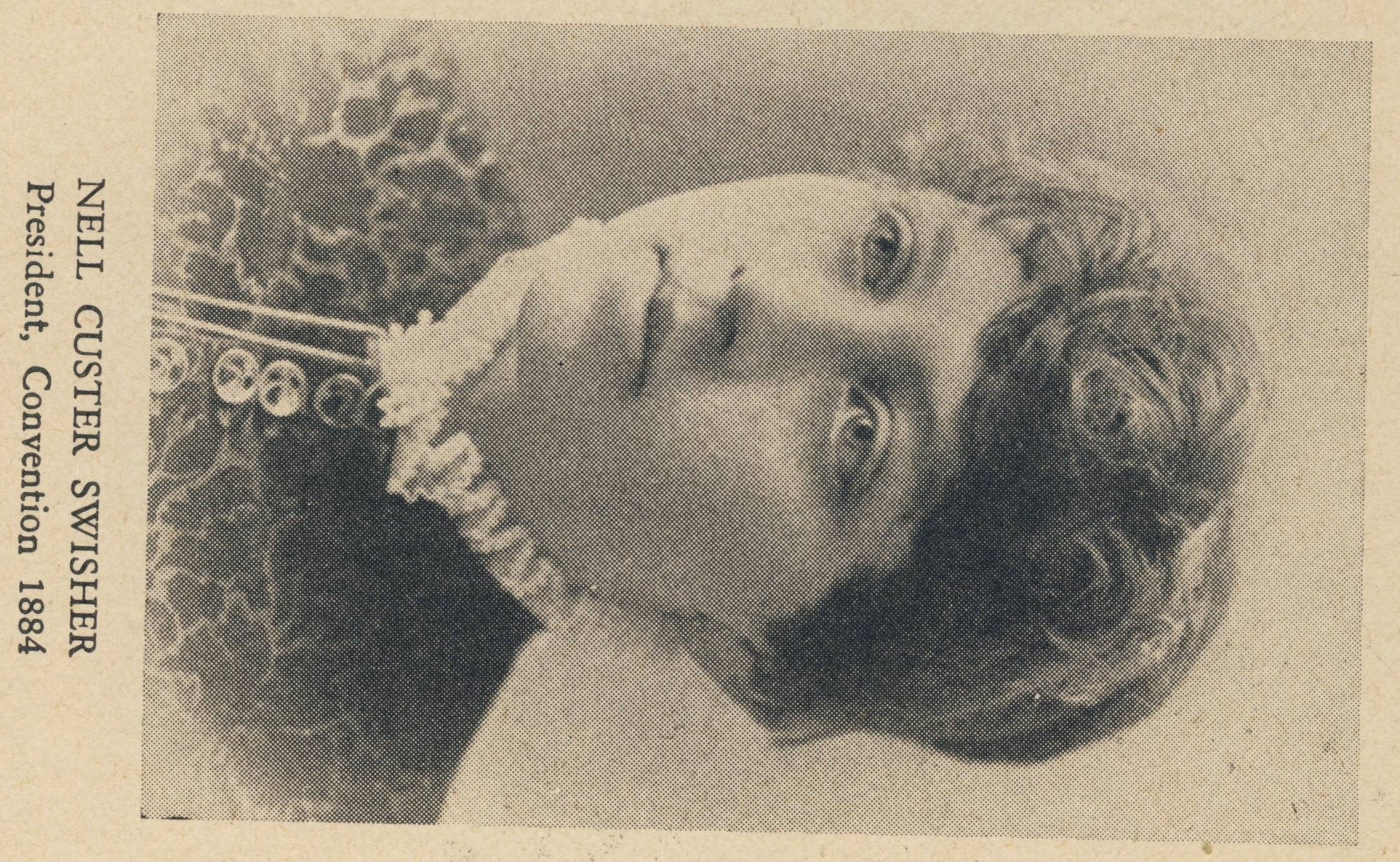 By the early 1880s, chapter sentiment strongly favored the adoption of the Greek letters.
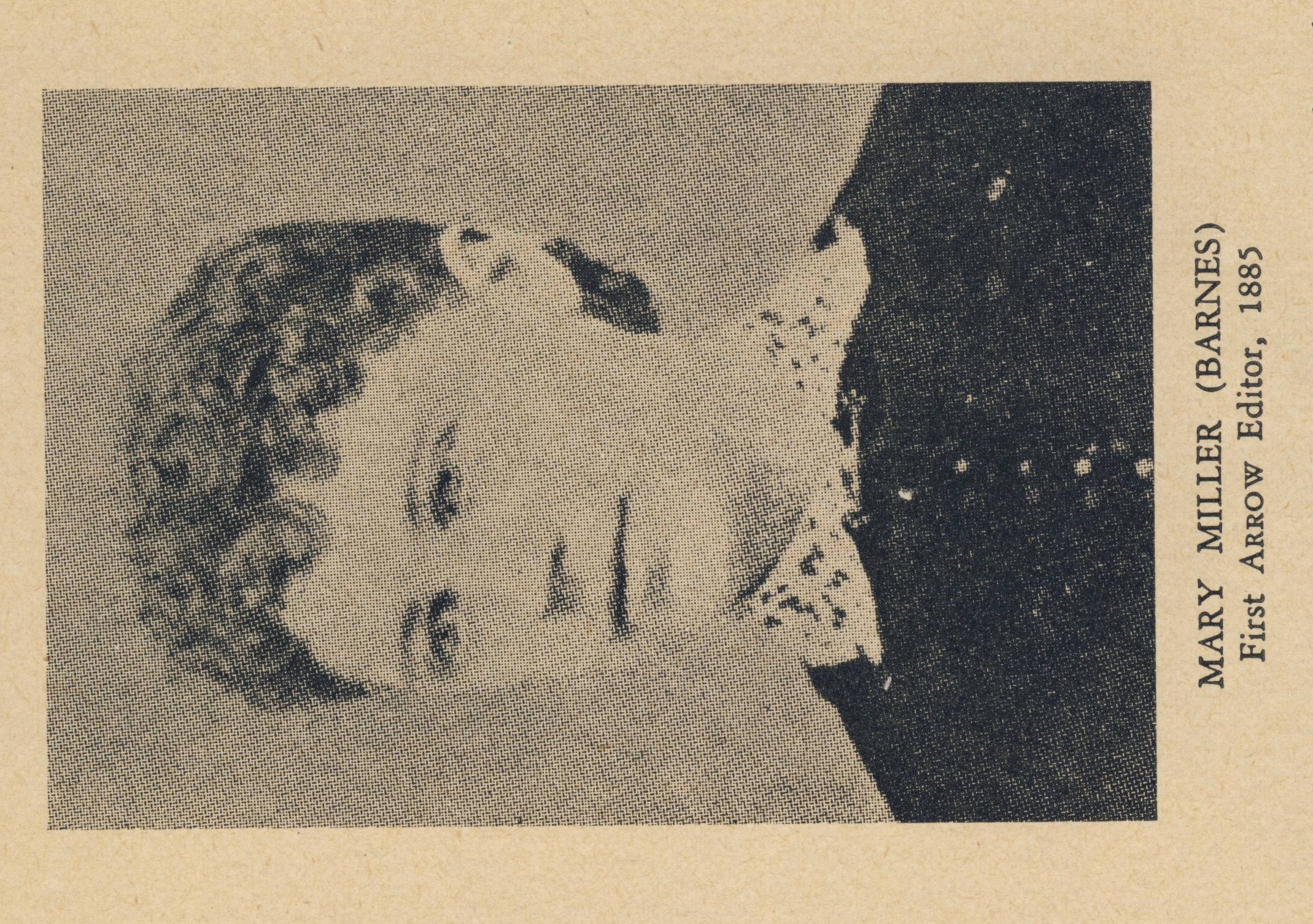 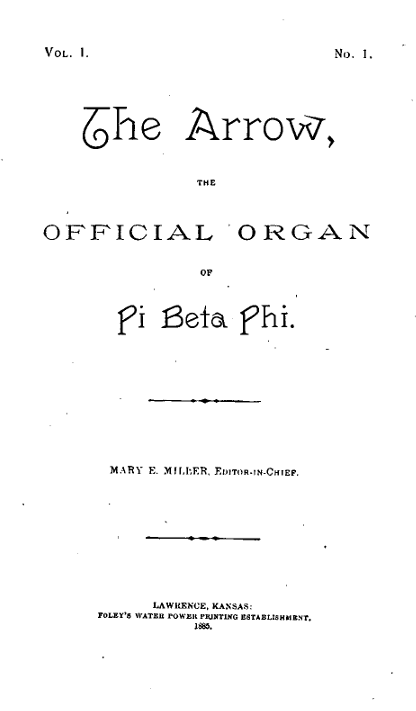 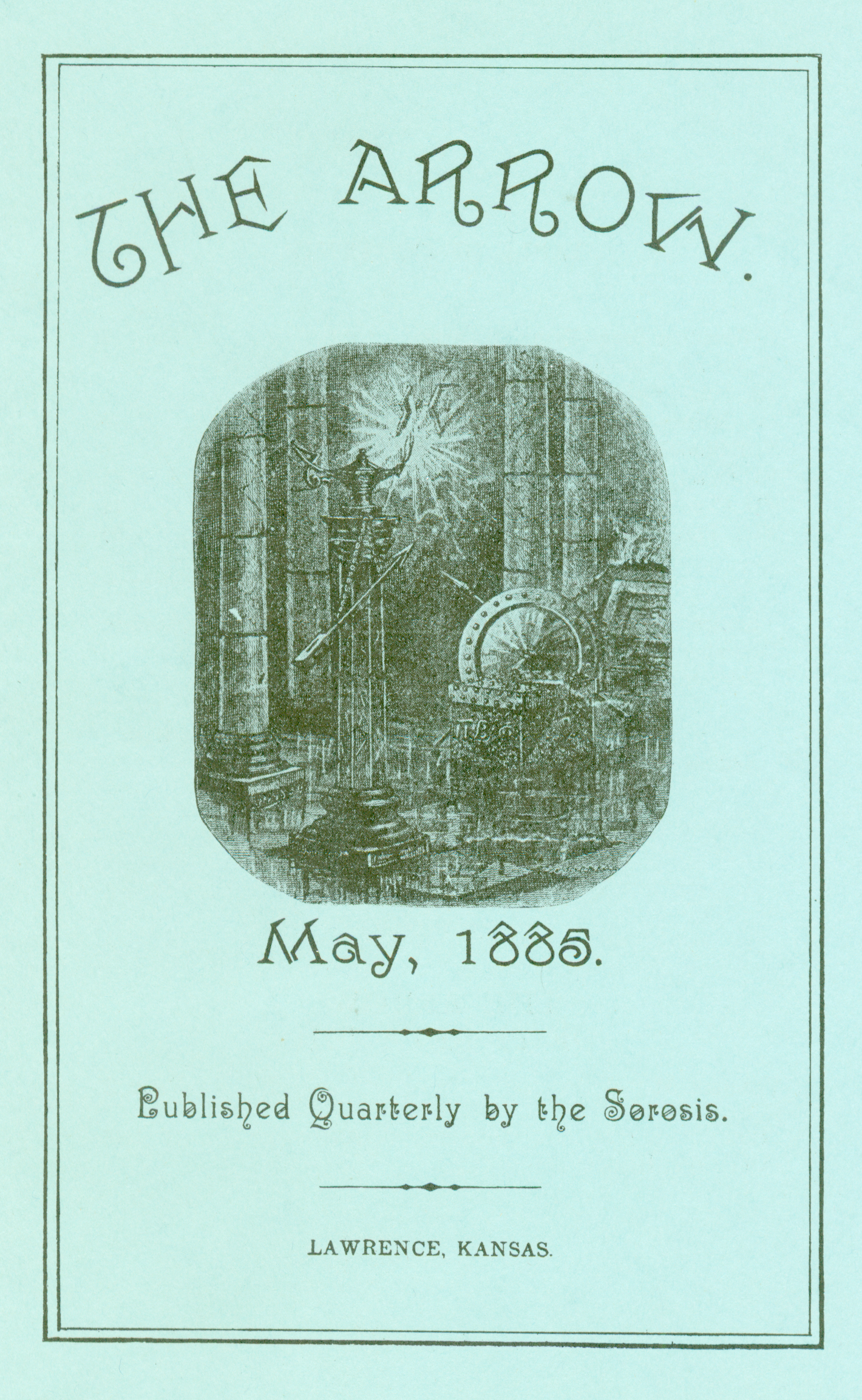 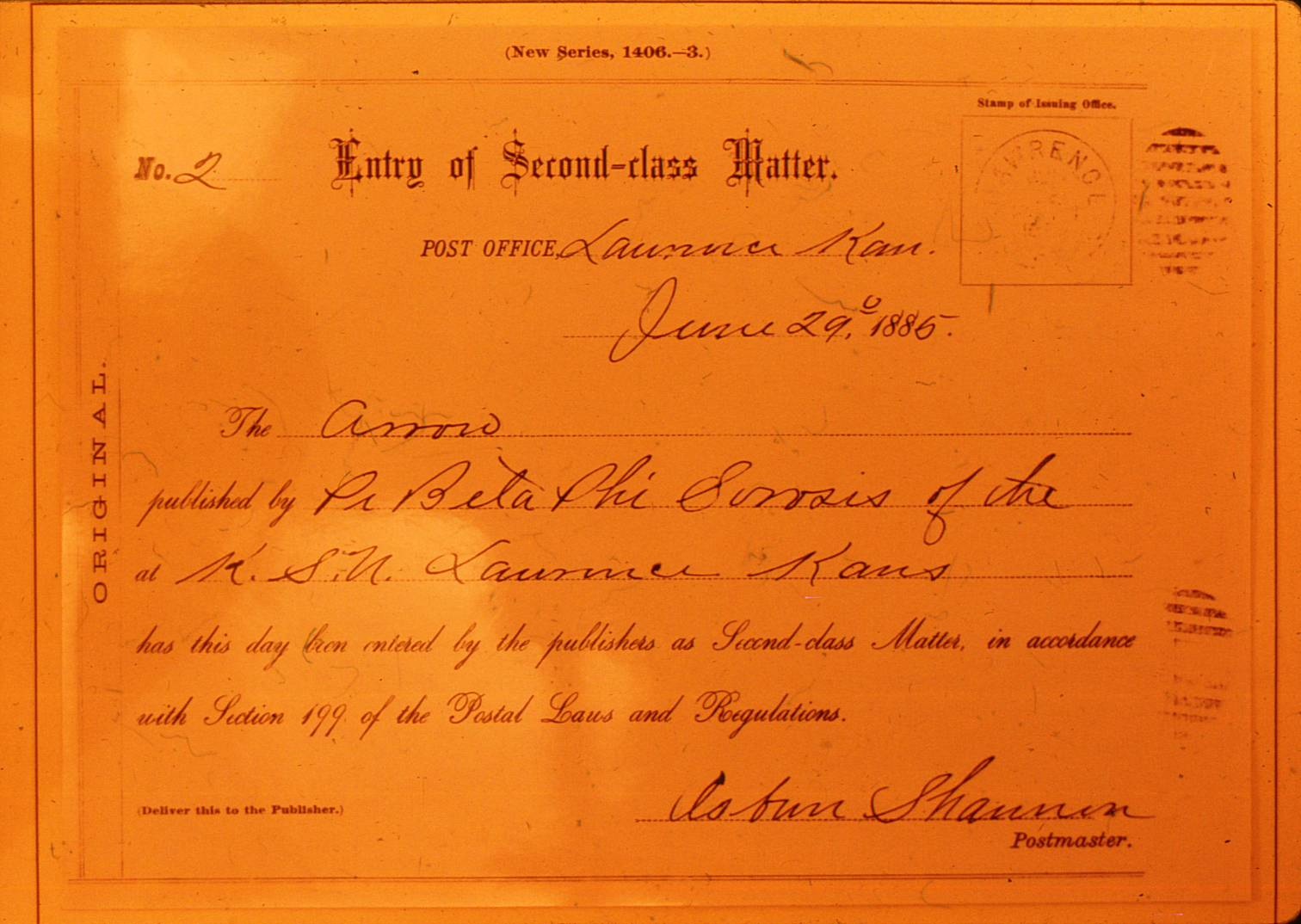 Do not try this today!
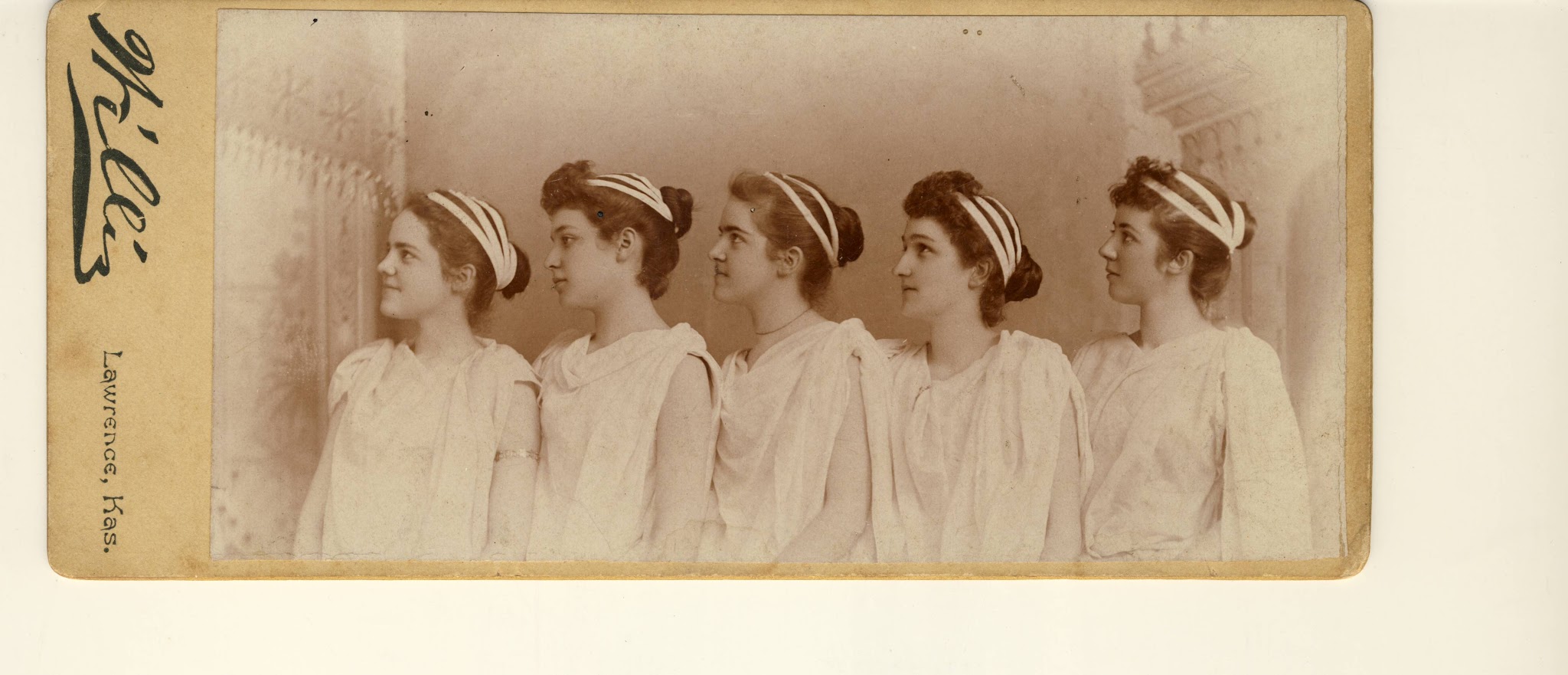 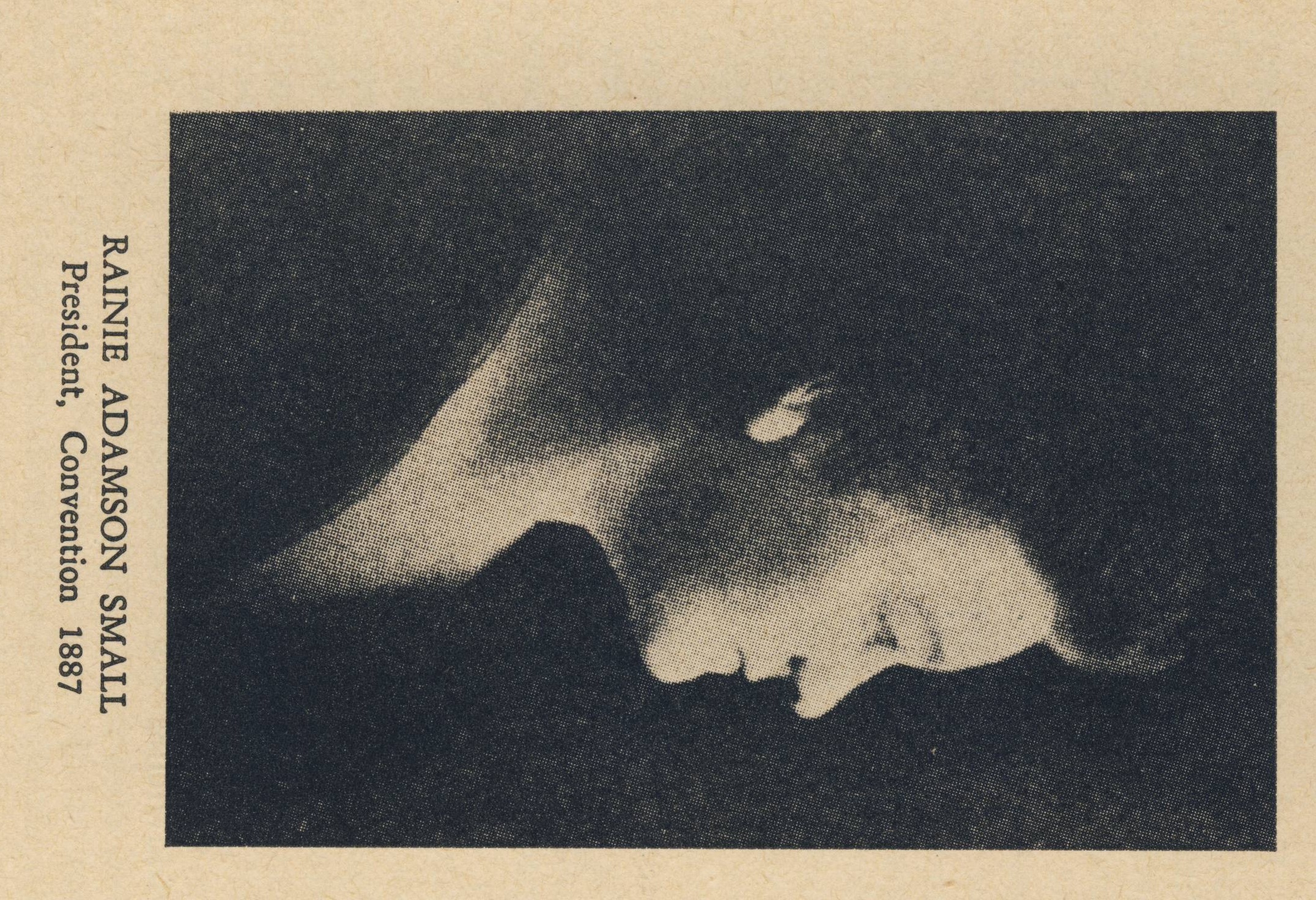 Rainie Adamson Small, Illinois Beta, was Grand President 1885-1890.
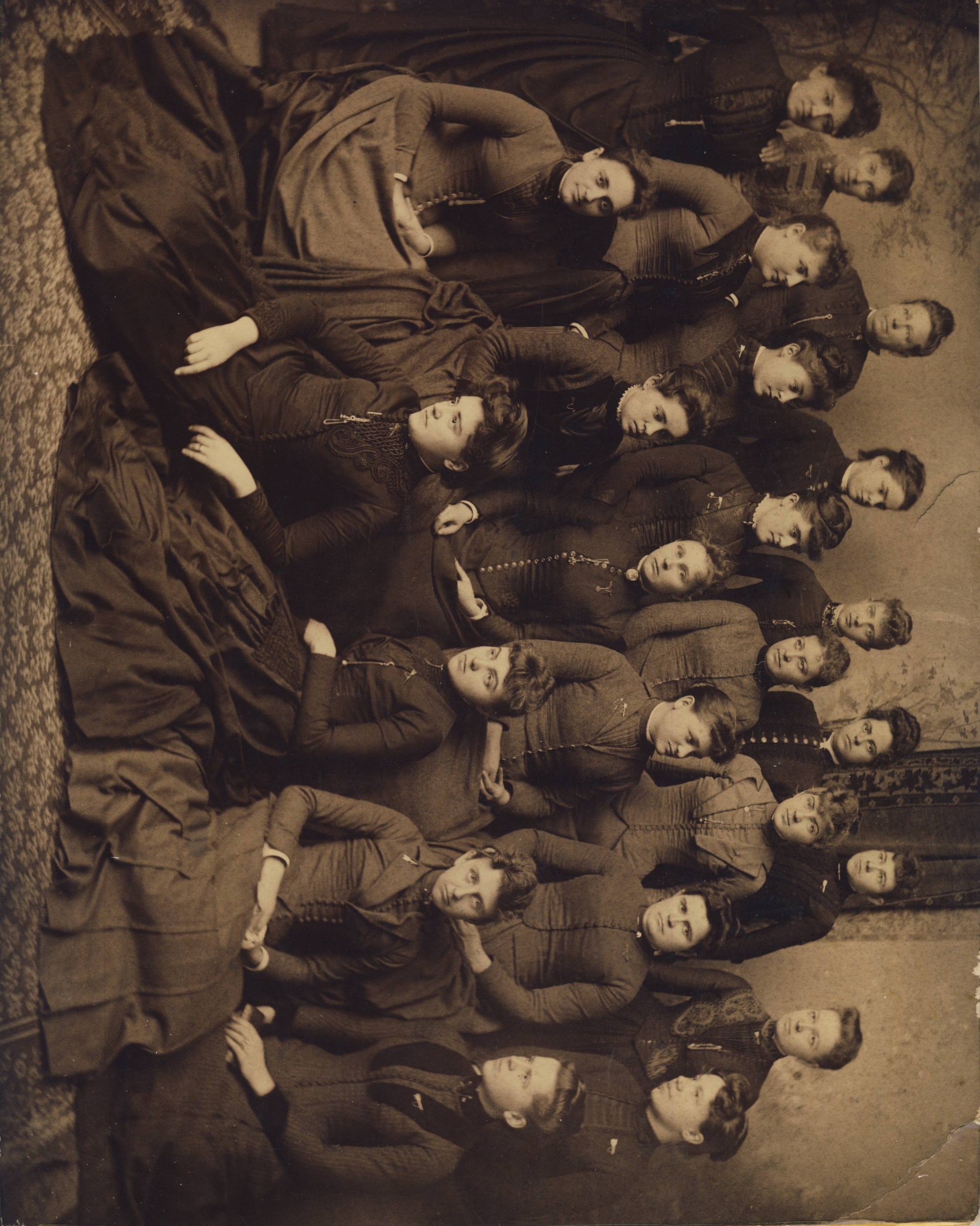 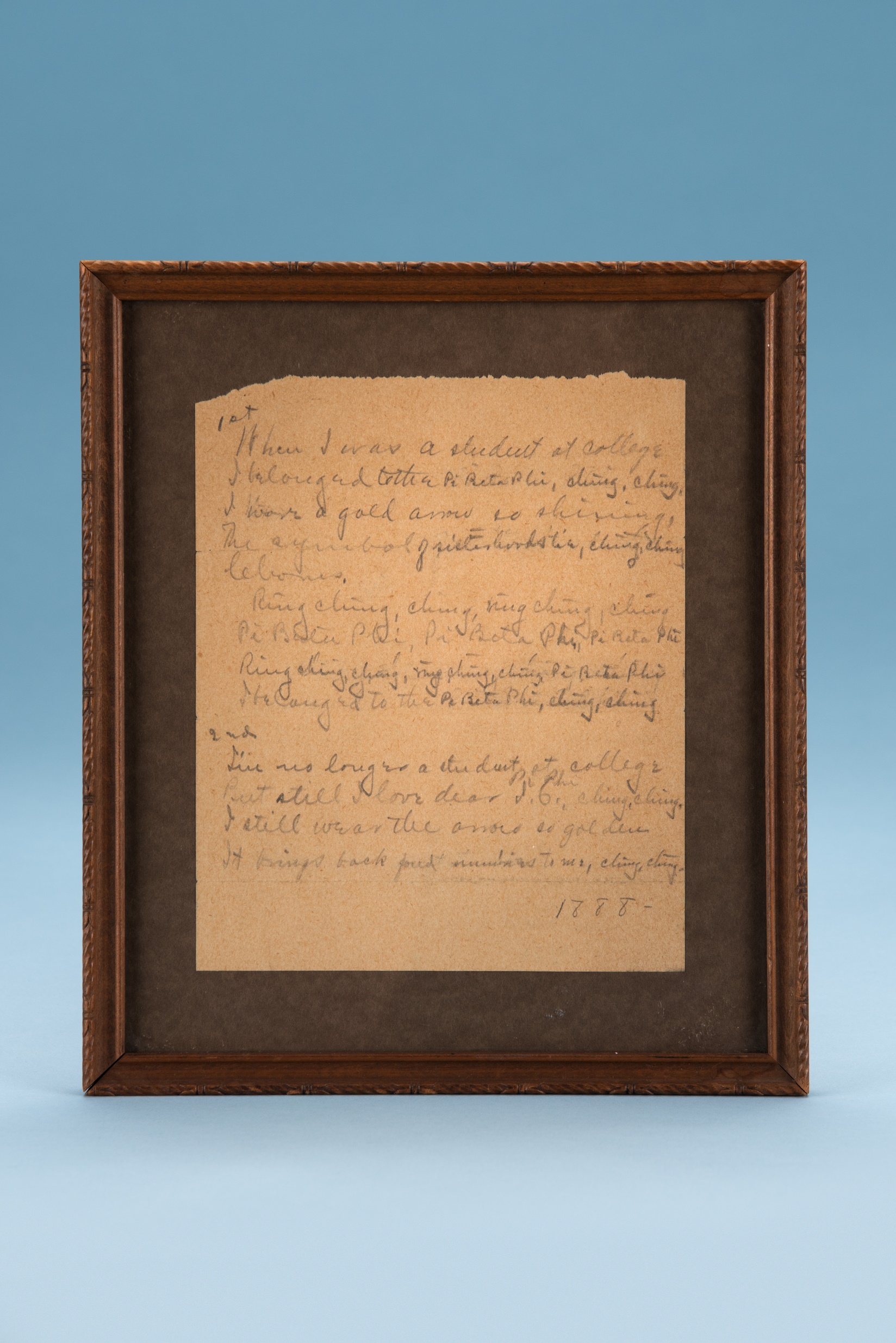 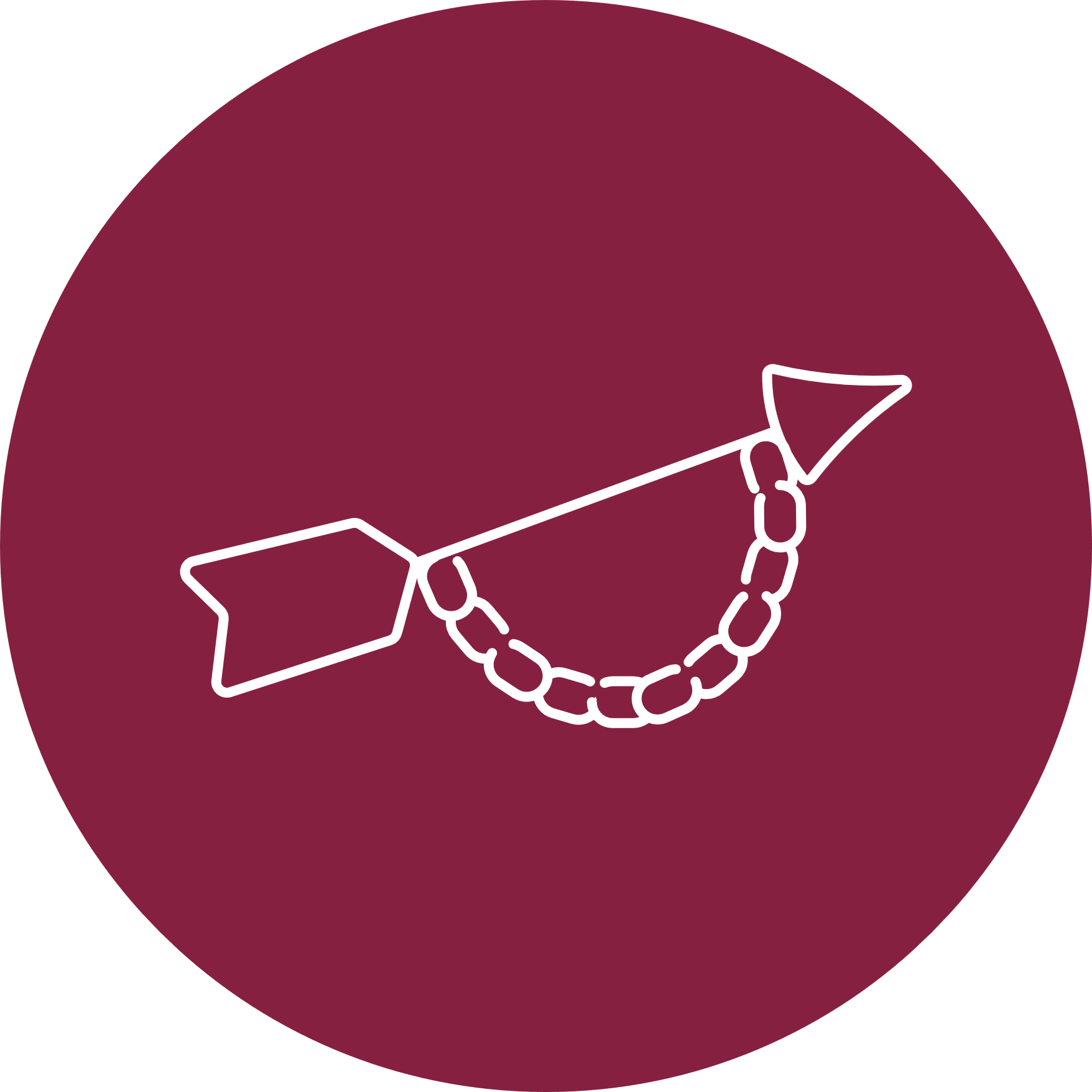 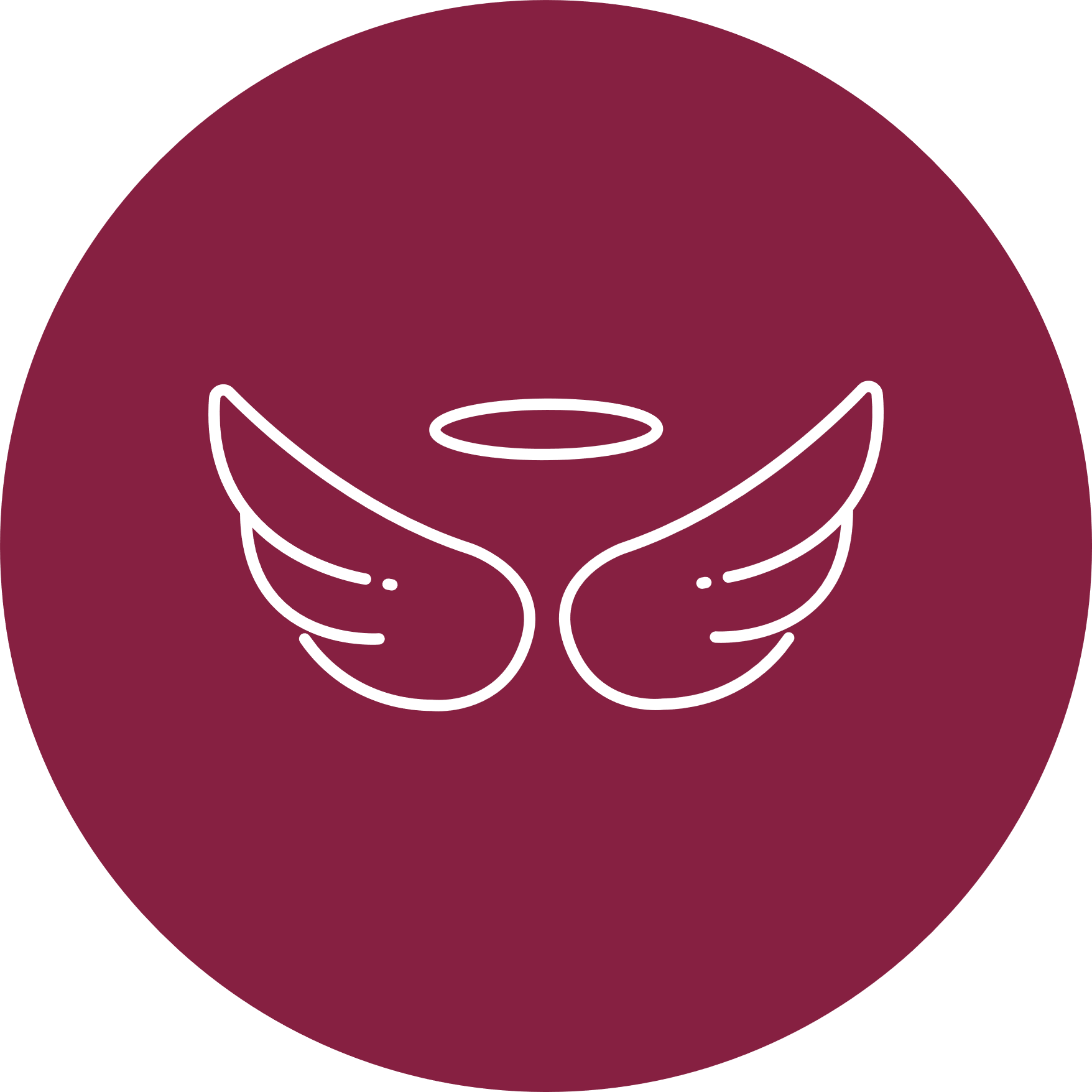 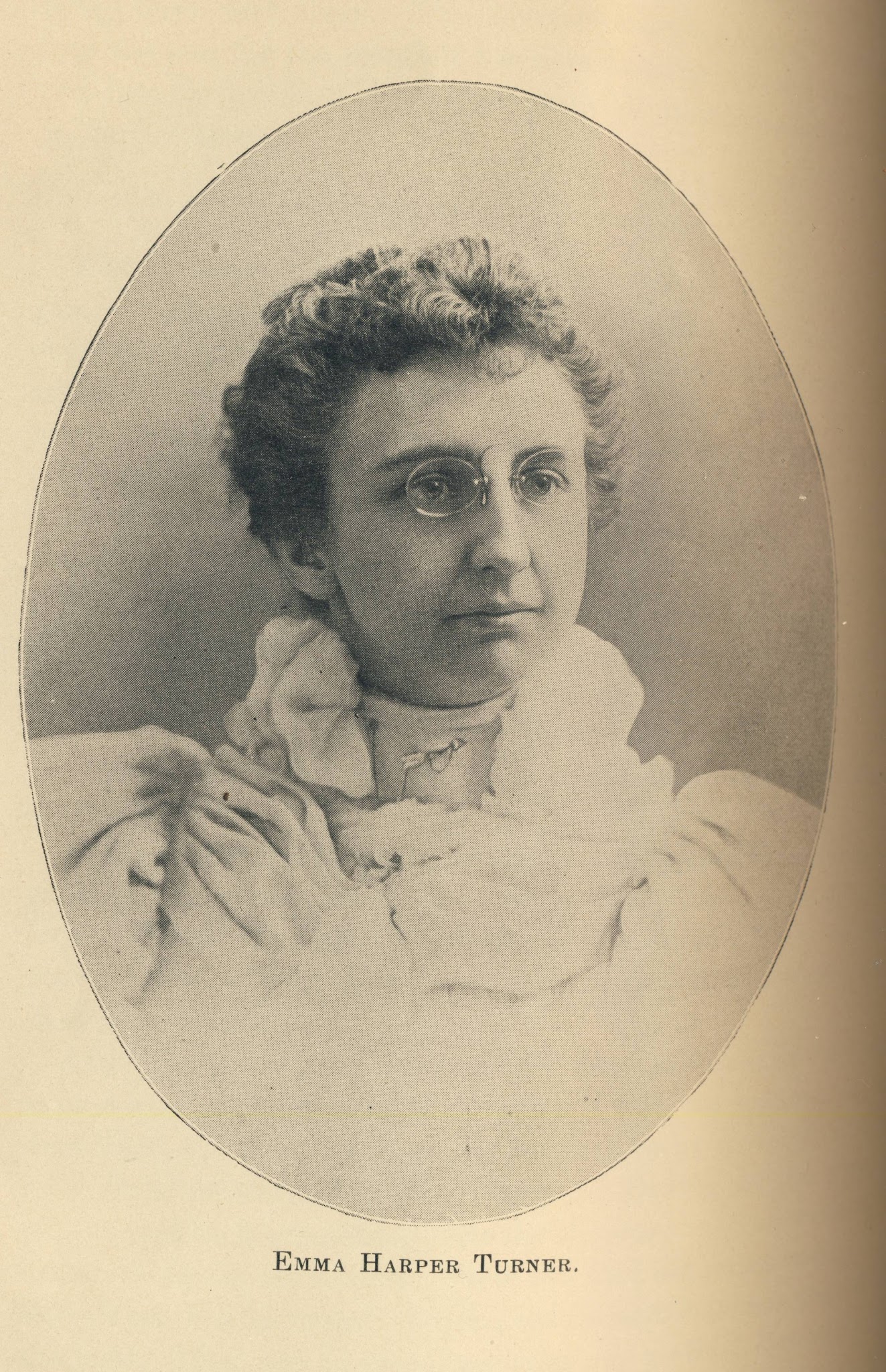 Enter...Emma Harper Turner
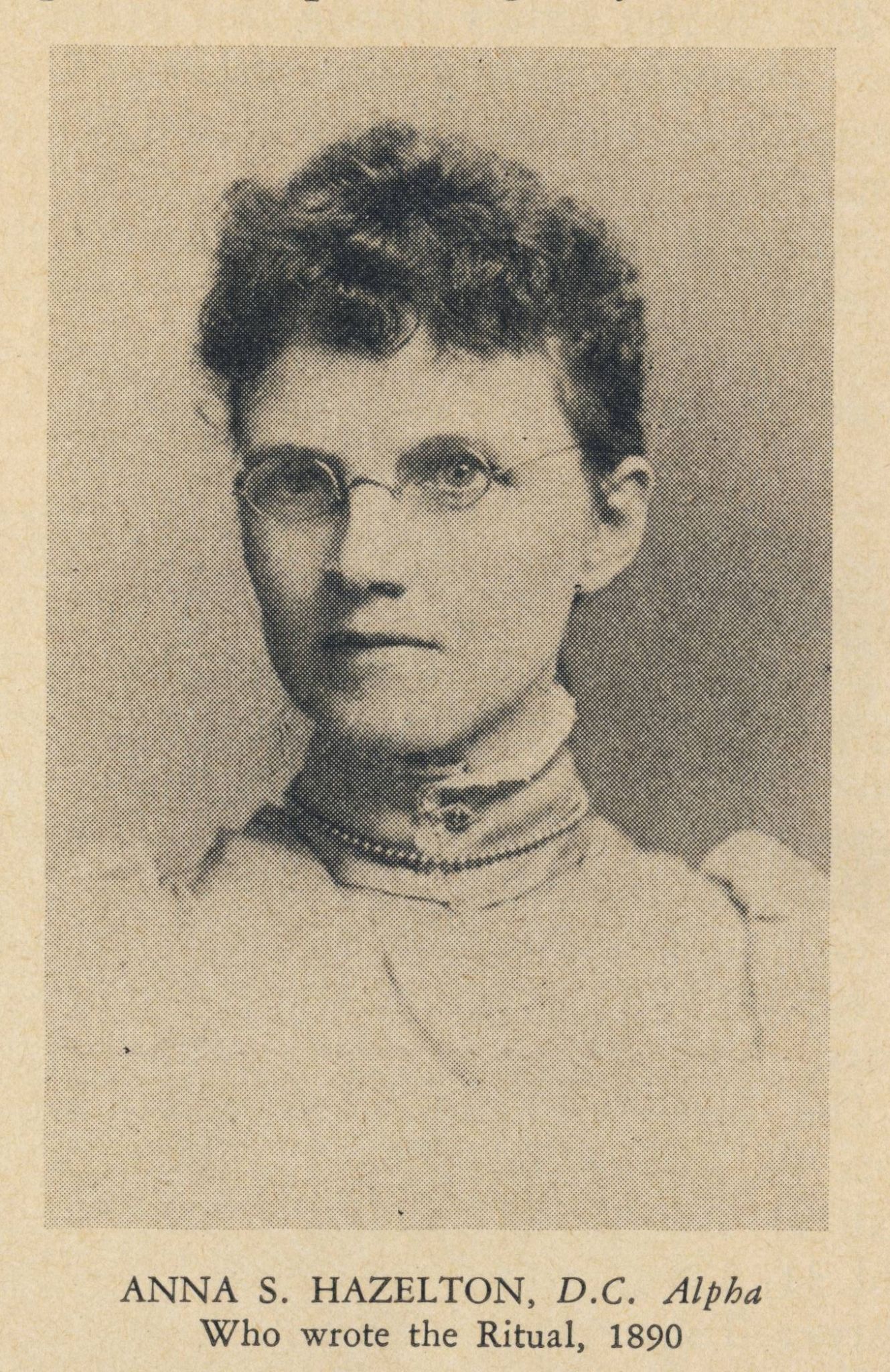 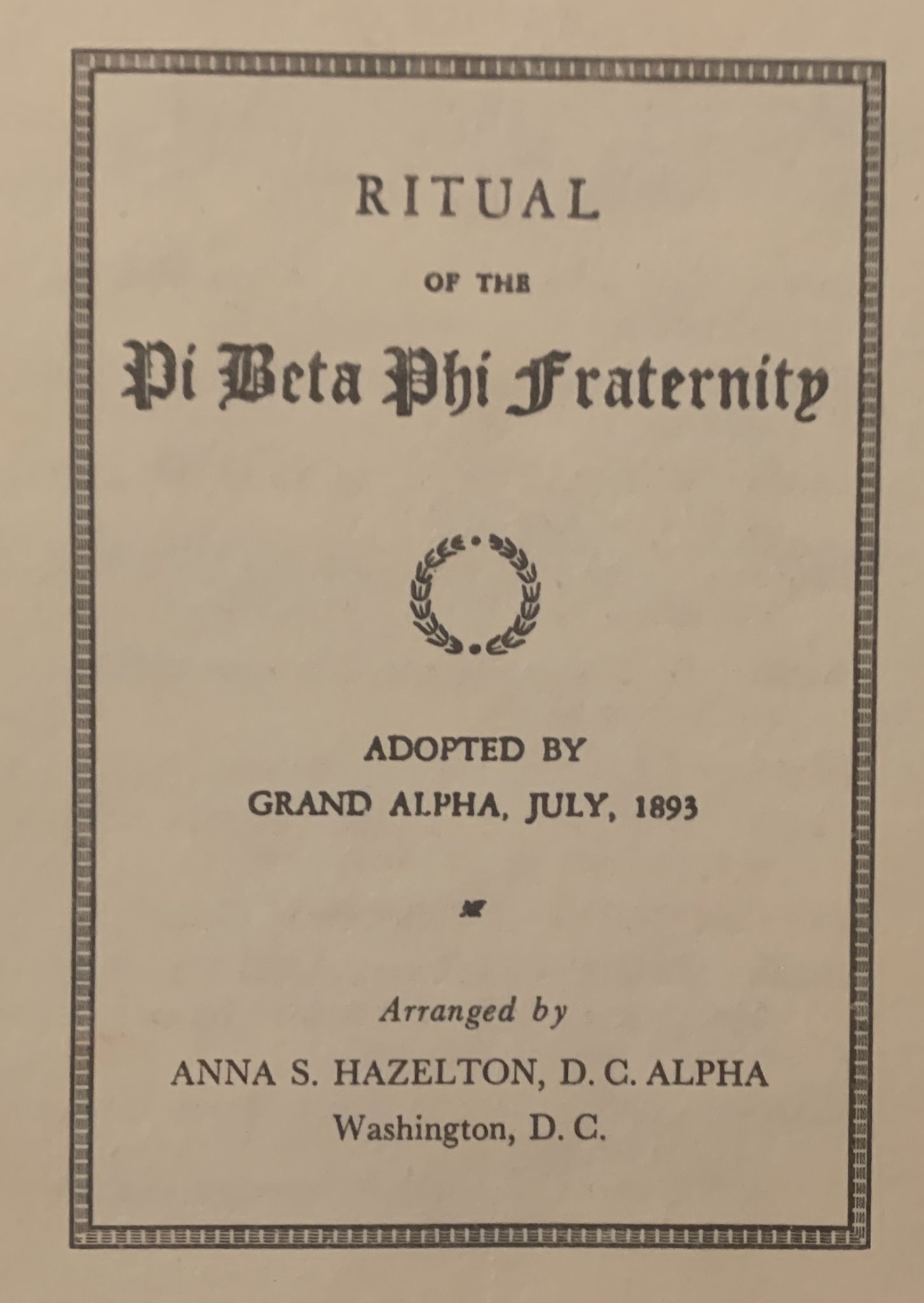 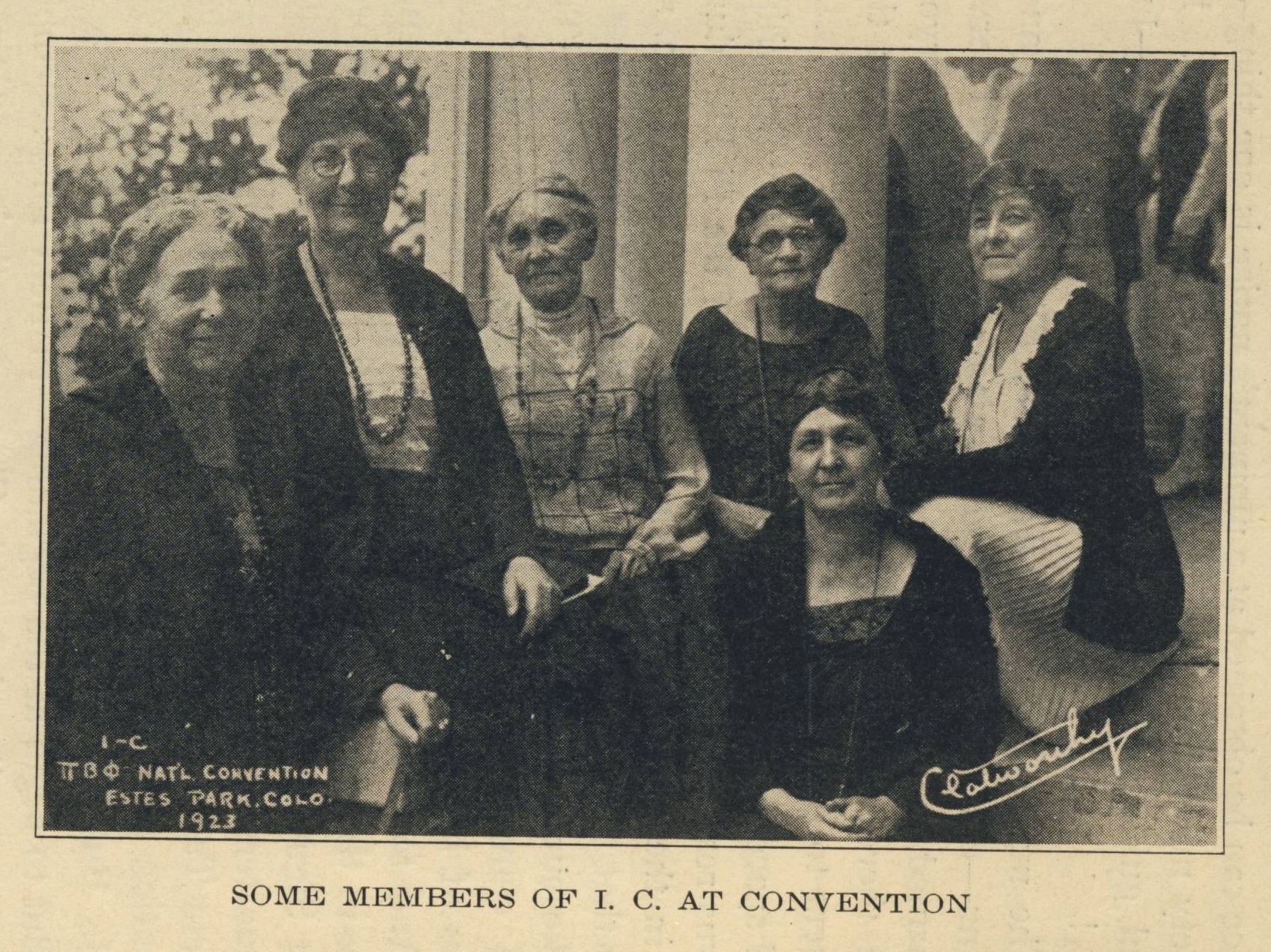 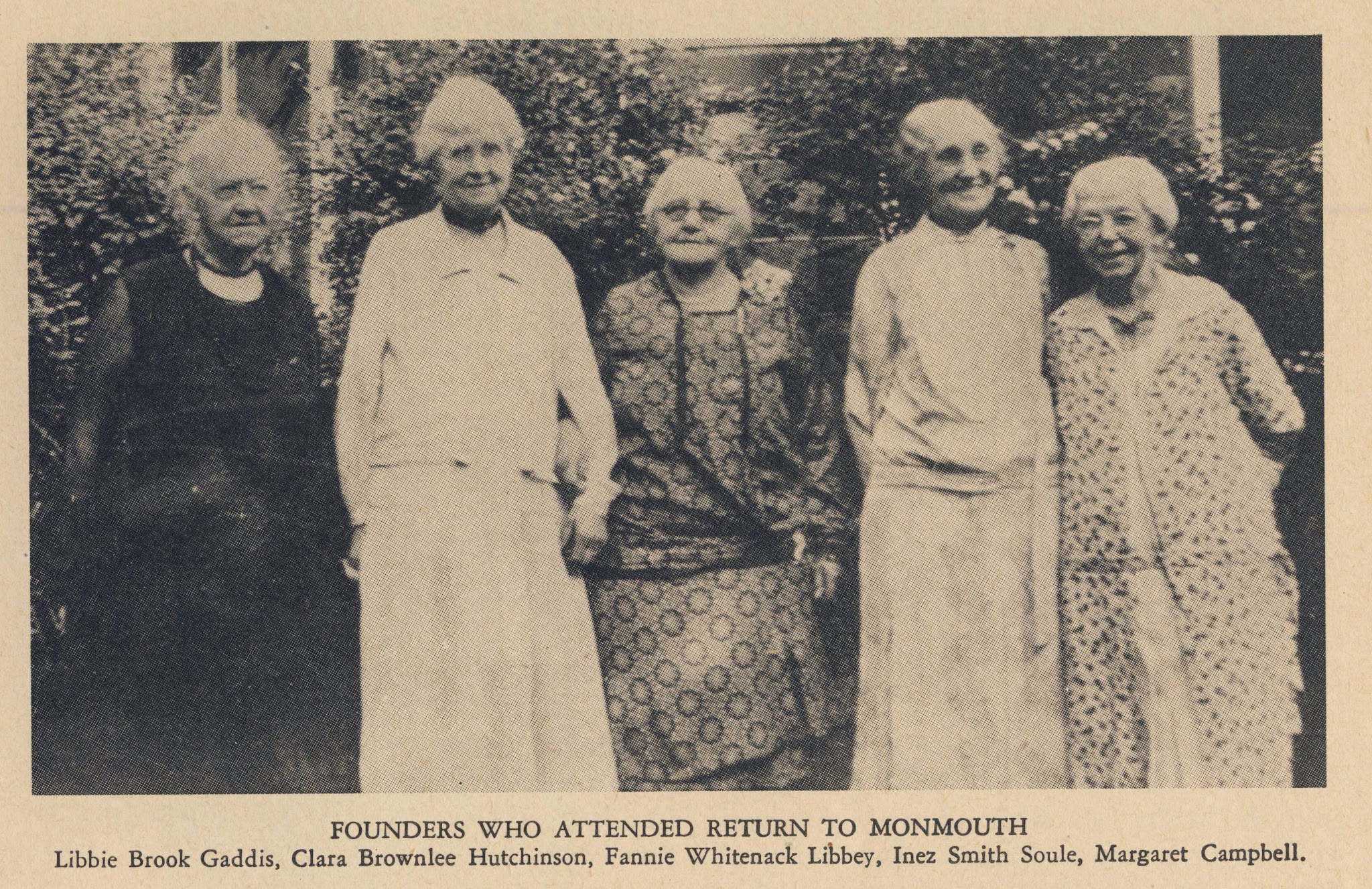 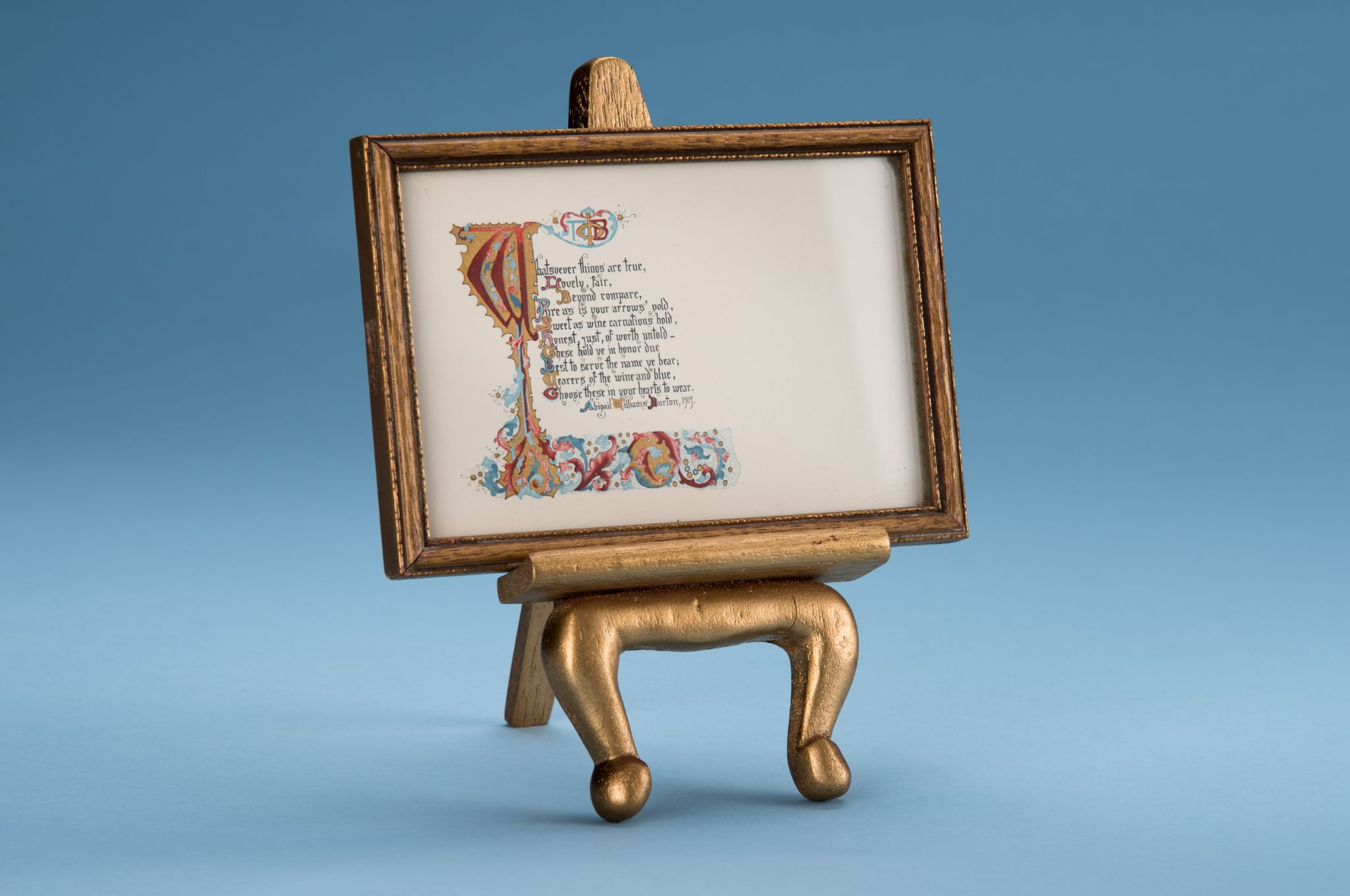 Meeting Ritual UpdateCollege Weekend 2025
The Origin of Our Meeting Ritual
Historical Significance:
Meeting Ritual adopted in 1893, 26 years after our founding.
Emma Harper Turner determined we need a uniformed opening and closing to our meetings.

Purpose: 
Connect all members in shared, unifying practice of saying meeting Ritual.

Modern Challenges:
Not consistently used across chapters.
Some members feel disconnected or face challenges in practicing it.
Misalignment with the beliefs or feelings of members.

Our Commitment:
Pi Beta Phi is focused on empowering one another and creating a sisterhood where our members feel seen, understood, supported, and valued.
Evolving Meeting Ritual
Informed Decision
Result of a two-year process of feedback, research, and dialogue.

Preserving Tradition
Evolution honors our traditions.
Aims to ensure every sister feels connected, welcomed, and valued.

Purpose Remains Unchanged
Sets a unified tone for conducting Fraternity business.
72
The Journey to Evolve
The 7 Guardrails for Ritual Evolution:
The Creed (phrases beginning with "Whatsoever") remains unchanged and used in the closing
Removes references to Christ, God, and Trinity
Infers core values without explicitly listing them.
Maintains tone, cadence, and elevated language.
Remains simple, short, and memorable.
Aligns with Ritual's original purpose.
Preserves historical significance.
73
Reflect on what it means to live our Pi Phi values
What if this was how I felt?
What this Means for You
Pi Phi is sharing with alumnae clubs, members at large in phased communication plan
Current Ritual remains in use until Fall 2025.
Does not impact Initiation
Meeting Ritual Evolution Guide to follow.
76
Quotes from members last week...
"A tradition is just a tradition because it carries on. Soon, this new Ritual will be our tradition" - Chapter Officer
"While it's hard to personally let go of a long-standing tradition because its near and dear to my heart, it's worth it to make those that feel conflicted more included." - Chapter President
"I may need help in supporting our members who do identify as Christian or Catholic as this continues to roll out." - Chapter President
"I just attended the meeting Ritual zoom and wanted to say thank you for all the work Grand Council and HQ have put into this. Beyond the fact that I'm personally excited to see these changes that seem well thought out – I really appreciate how this is being announced and that the Fraternity is giving members a chance to feel heard and take time to process." - AAC Chair
"Our chapter has been using a meeting Ritual they have written, which they love. My biggest concern is getting them to adapt the new meeting Ritual." - AAC Chair 
"I welcome these changes, and I appreciate the way this has been handled by the Fraternity. We learned from past experience, and we are sensitive to those afraid of change. Pi Phi is growing!" – Foundation volunteer and past Fraternity Officer
77
Meeting Ritual UpdateCollege Weekend 2025
What are five things I need to bring back to my Director Fraternity Heritage?
Intentional Programming
Leading with Values® seminars
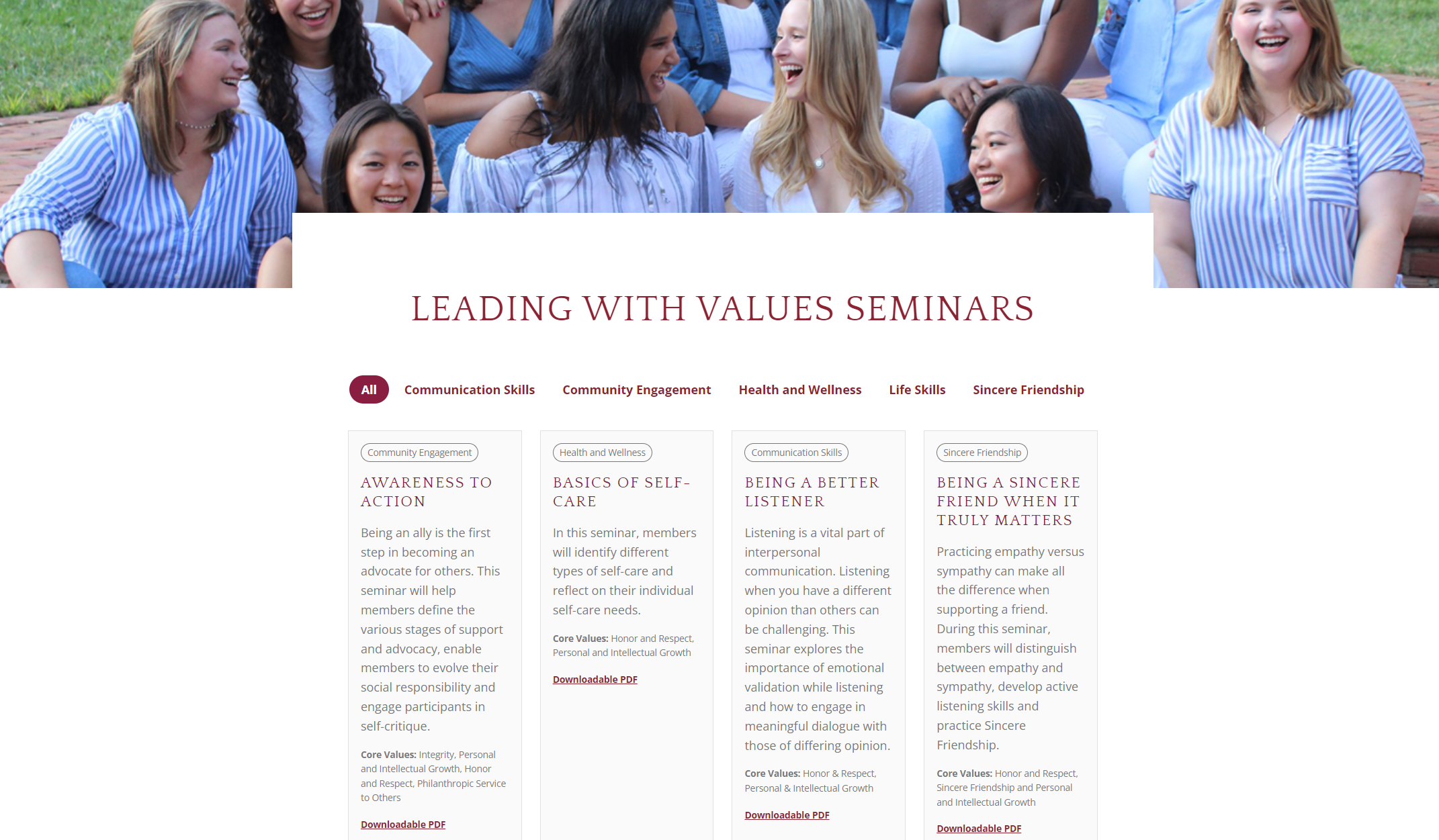 Activity Time!
Choose a seminar category.

Head to that station and discuss why you've selected that category.
Activity Time!
Review each of the seminars in your category.

Choose one seminar for your chapter.

Chat about these questions:
How can I explain why I've picked this seminar to my chapter?
What modifications would I need to make to suit my chapter?
Who should facilitate this seminar, and how can I prepare them?
What challenges might I face, and how can I prepare to address them?
NEW Seminar!
What is it?
Navigating Difficult Conversations Around Bias

Who facilitates?
Vice President Inclusion

Want to learn more?
Webinar on February 12 at 6 p.m. CT
Lunchtime!
See you at 1:15 p.m.!
Promoting Sincere Friendship
Sisterhood Events
What makes a successful sisterhood event?
What could prevent members from participating?
Activity Time!
Come up with a sisterhood event idea.

Share your idea with a partner.
Give your partner 3 suggestions.

Move to a new partner.
Give your new partner 2 things to look up.

Move to a new partner.
Give your partner 1 potential challenge/consideration.
Don't forget!
Collaborate with your Director Social Events when planning sisterhood events.

While you're responsible for planning, they have great resources and tips! 

Learn more at our webinar on 
Tuesday, February 4.
Let's get more ideas!
Write down sisterhood ideas:
Outdoor
Self-care
Mixing friend groups
Budget-friendly
Small chapter 
Large chapter

Stick them to the appropriate poster.
Intellect & Integrity
Academic Support
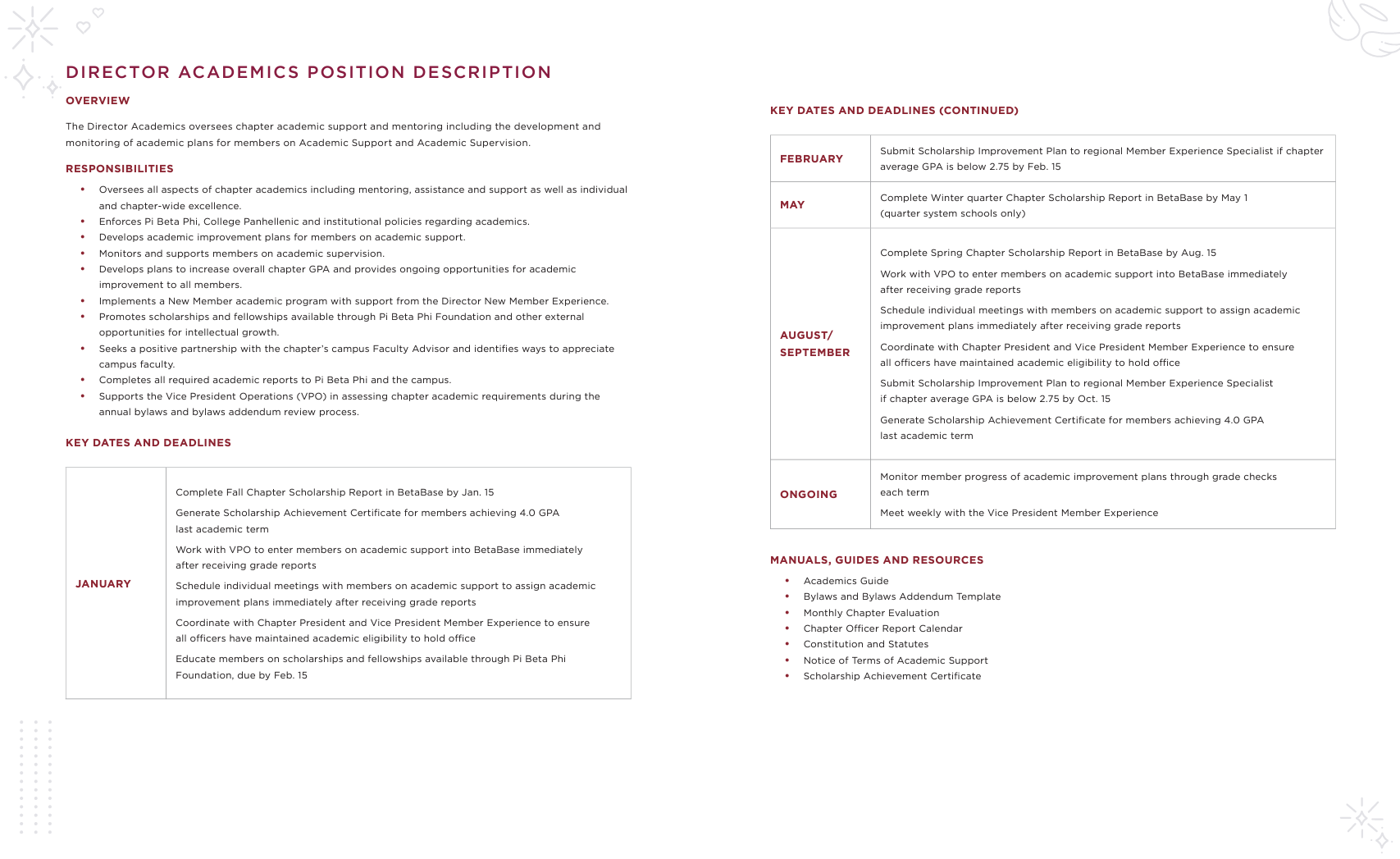 Learning Styles
Kinesthetic

Auditory

Reading and Writing

Logical

Solitary
Share your tips and tricks!
Managing Academic Support

Engaging Academic Programs for the Entire Chapter

Academic Programming for Seniors
What are five things I need to bring back to my Director Academics?
Lifelong Enrichment
Pi Phi for Life
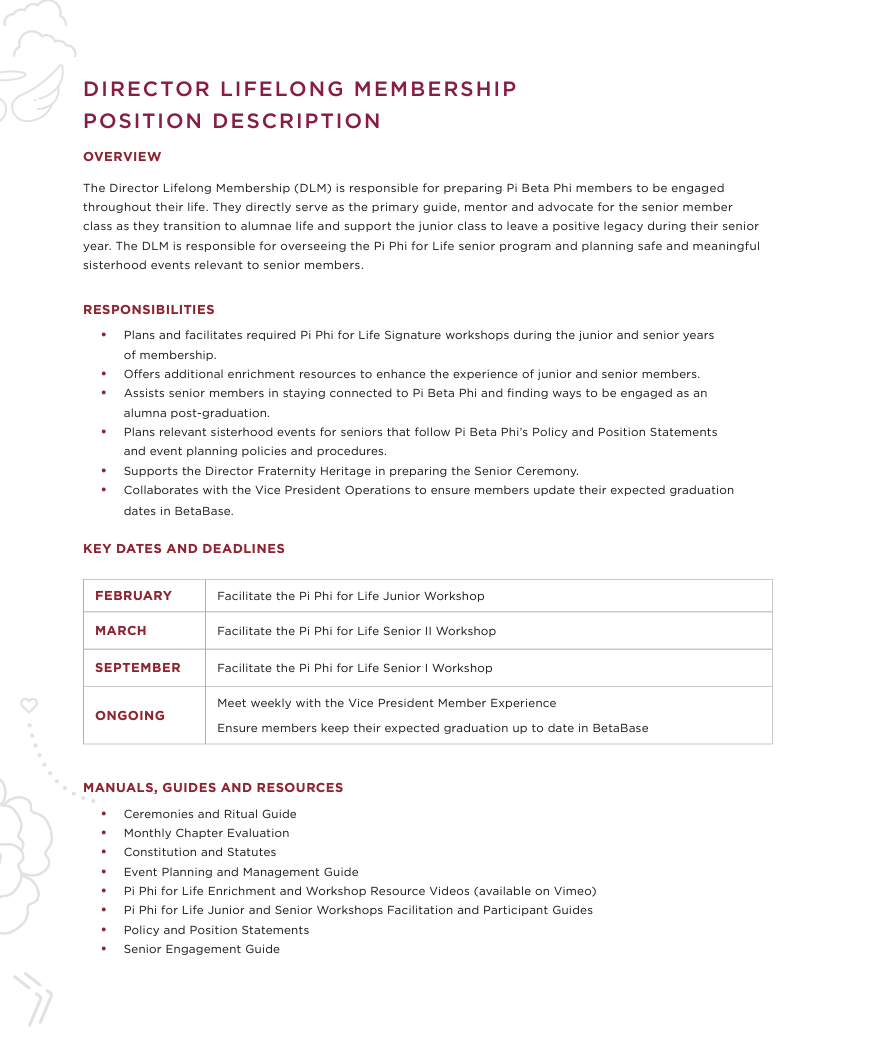 Reflection
The biggest thing that sticks out to me about last year's senior class is...

When the current seniors come to events, I feel...

A chapter without seniors would be...

How can I support senior members...

When I'm a senior, I hope my experience is...
What do seniors need most?
What obstacles do we face with seniors?
How can we meet seniors' needs while dodging the obstacles?
Pair & Share
What questions do you have about senior member engagement?

What do you think is in it for seniors?
What are five things I need to bring back to my Director Lifelong Membership?
Break Time!
See you at 4:15 p.m.!
What is one self-care commitment you can make?
Ensuring a Positive Experience
Assessment
Annual Member Evaluation
Every chapter is required to participate.

To meet expectations on the MCE, 75% of eligible members must complete the AME.
Why do you think Pi Phi has the Annual Member Evaluation?
Purposes of AME
Collect demographic information for collegiate initiated members.

Assess collegiate initiated member satisfaction with local and international activities, programming and support.

Understand the realities and opportunities of the collegiate housing experience.
Next steps
In early February, your members will be invited to complete the AME.

In March, you’ll receive a summary of the data.
Activity Time!
Pick five strips of paper from the bowl.

Create a plan that addresses your data.
What does this data say about the chapter?

Which chapter leaders and AAC members would be most interested in this data?

How could they use the data to set mid-term goals and plan the fall calendar?
Let’s make it real!
Read through your chapter’s results.

Highlight 3-5 key data points.
Why should I care about the Annual Member Evaluation?
Putting Thoughts Into Actions
Next Steps
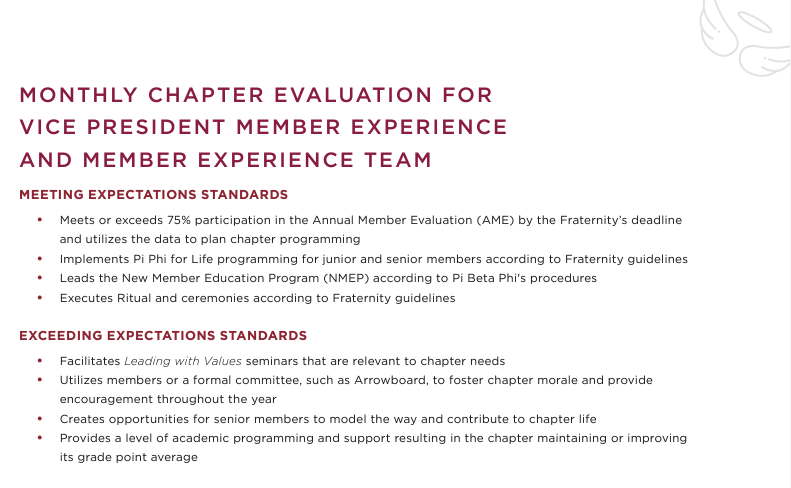 Reflection
Reflect on the questions on Page 73  of your workbook.

Spend 10 minutes creating an action plan.

Reflect on the last few questions with a new partner.
Let’s bring the team together!
Remember...
Member experience is the foundation of Pi Beta Phi!

YOU are the foundation of your chapter.

Find one person to be your VPME sister!
Thank You!
See you at dinner!